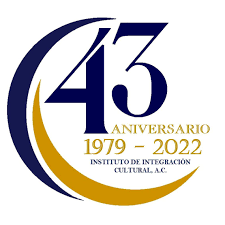 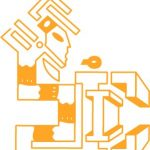 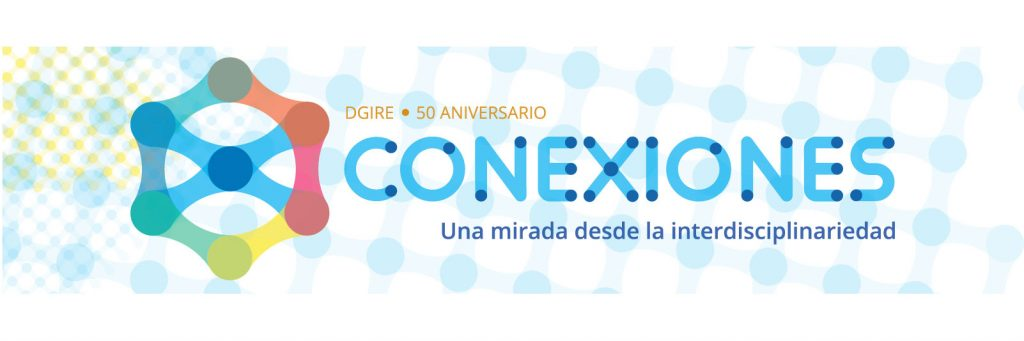 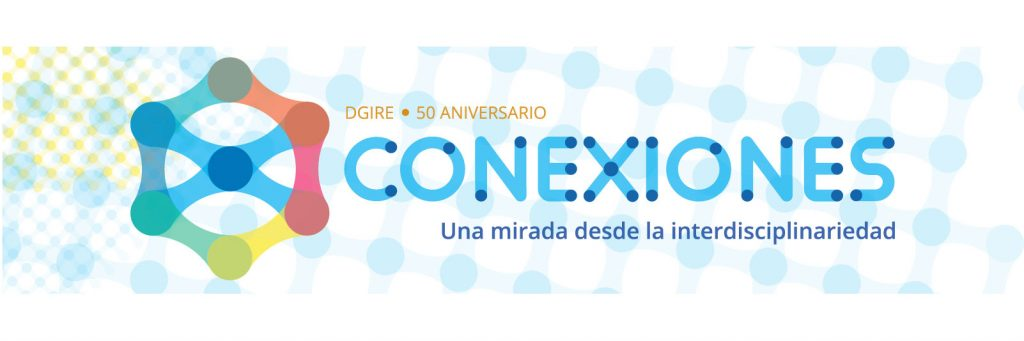 Índice
1. Institución
2. Nombre de maestros participantes
3. Ciclo escolar en el que se implementará el proyecto
4. Nombre del P.V.E. / Proyecto
5. Producto 1. C.A.I.A.C. Conclusiones Generales. Interdisciplinariedad.
6. Producto 3. Fotografías de la sesión 
7. Producto 2. Organizador gráfico del Proyecto.
8. Introducción o justificación. Descripción del proyecto
9. Objetivo general del Proyecto
10. Objetivo o propósitos a alcanzar, de cada asignatura involucrada.
11. Pregunta/s generadora/s pregunta/s guía, problema/s a abordar, asunto a resolver o a probar, propuesta, etcétera, del proyecto a realizar.
12. Contenido. Temas y productos propuestos
13. Planeación General. 
14. Planeación día a día. 
15. Seguimiento. 
.
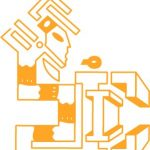 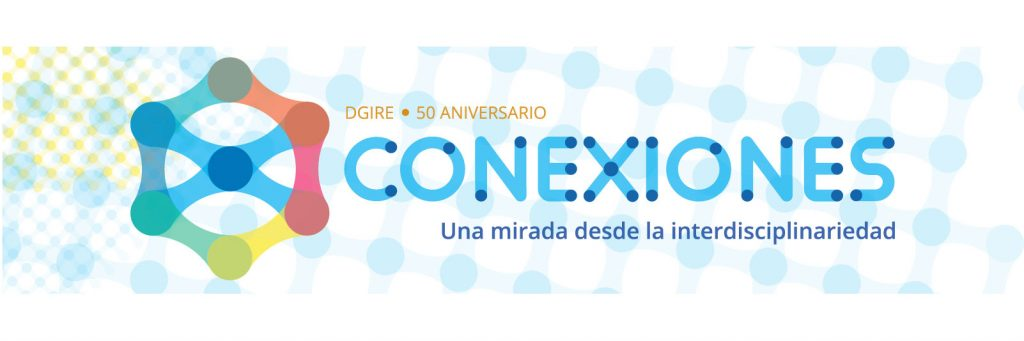 Índice
16. Evaluación
17. Autoevaluación y coevaluación
18. Reflexión. Grupo interdisciplinario
19. Producto 4. Organizador gráfico. Preguntas esenciales
20. Producto 5. Organizador gráfico. Proceso de indagación.
21. Producto 6 A.M.E. general
22. Producto 7 E.I.P. Resumen
23. Producto 8 E.I.P. Elaboración Inicial de Proyecto
24. Producto 9. Fotografías de la sesión tomadas por la persona asignada para tal fin
25. Producto 10. Evaluación. Tipos, herramientas y productos de Aprendizaje.
26. Producto 11. Evaluación. Formatos. Prerrequisitos. 
27. Producto 12. Evaluación. Formatos. Grupo Heterogéneo. 
28. Producto 13. Lista de pasos para realizar una infografía digital. 
29. Producto 14. Infografía.
30. Producto 15. Reflexiones personales.
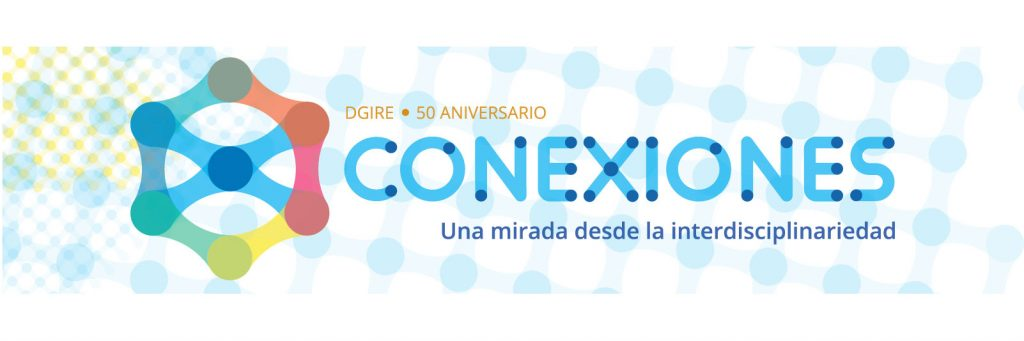 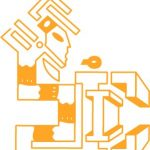 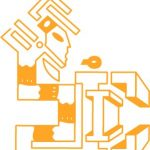 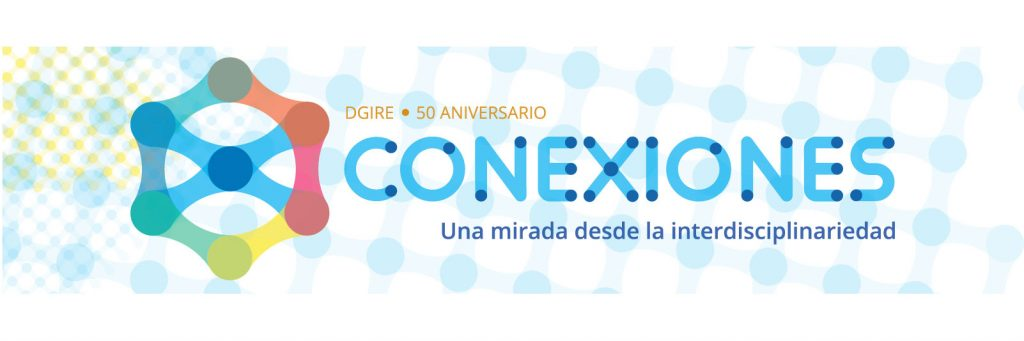 Ciclo escolar:
 2021-2022
Abril-Mayo 2022
Sexto Año ENP
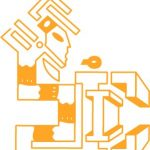 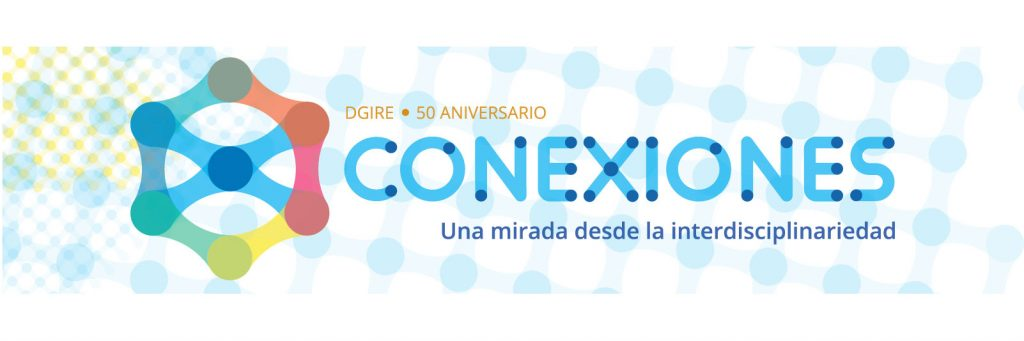 Crear para dialogar
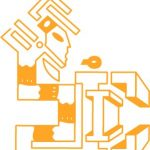 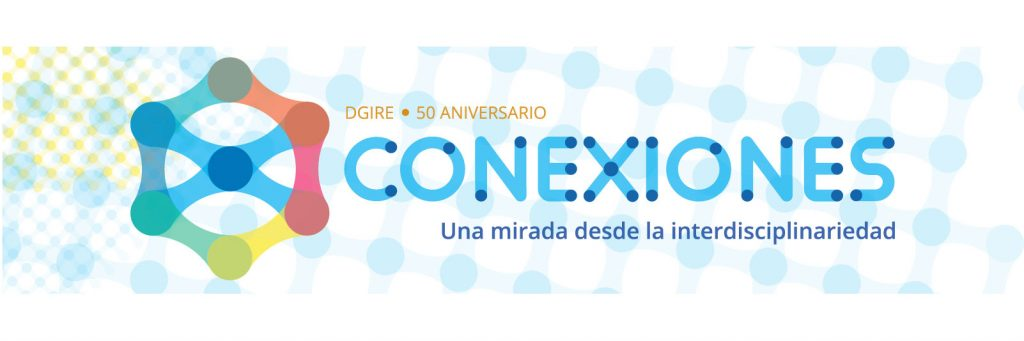 Producto 1. C.A.I.A.C. Conclusiones Generales.
Interdisciplinariedad.
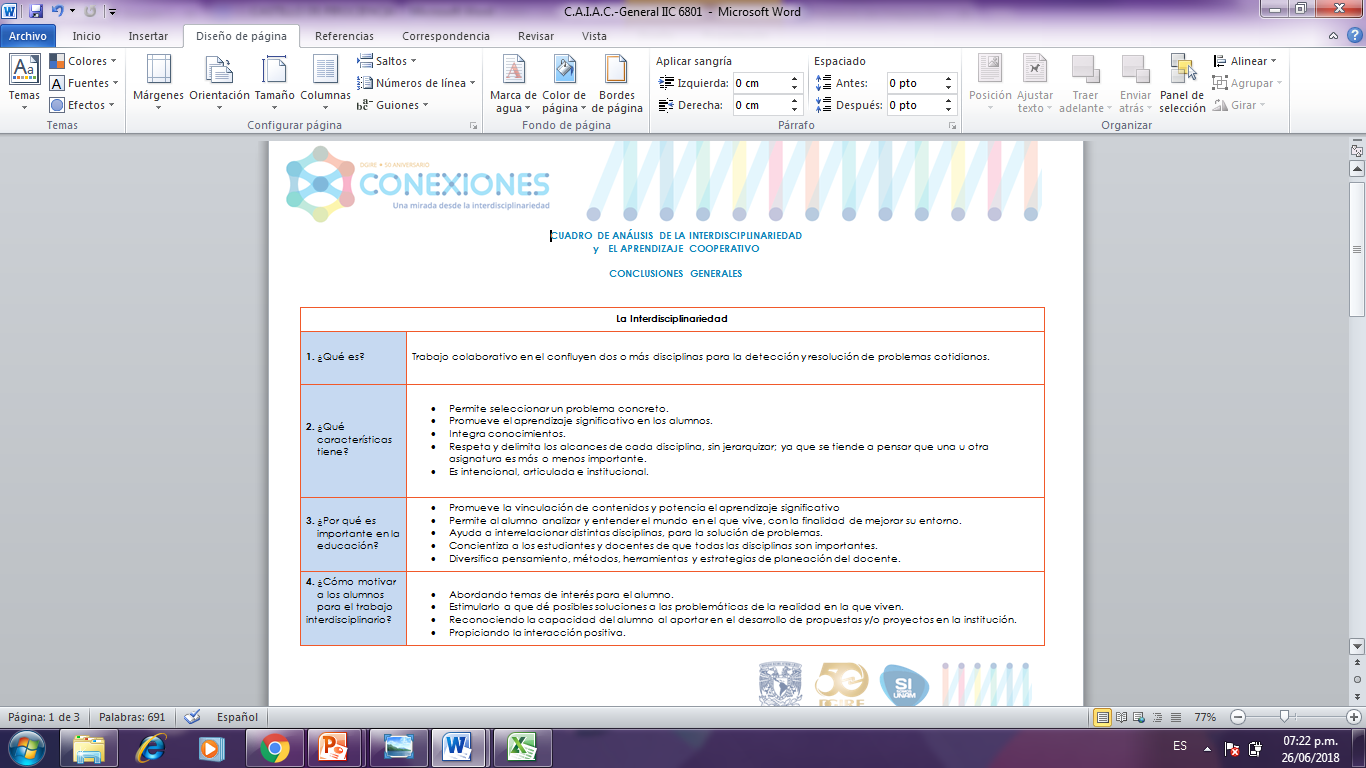 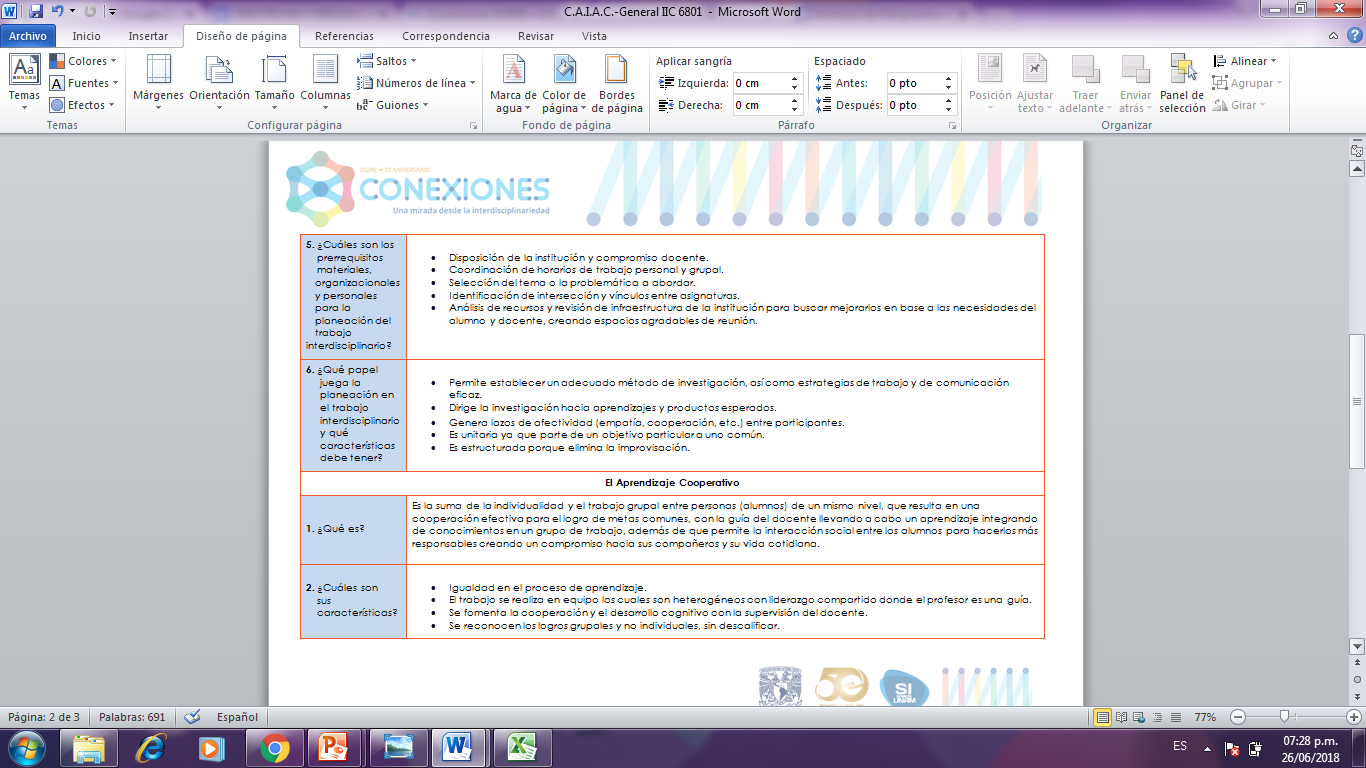 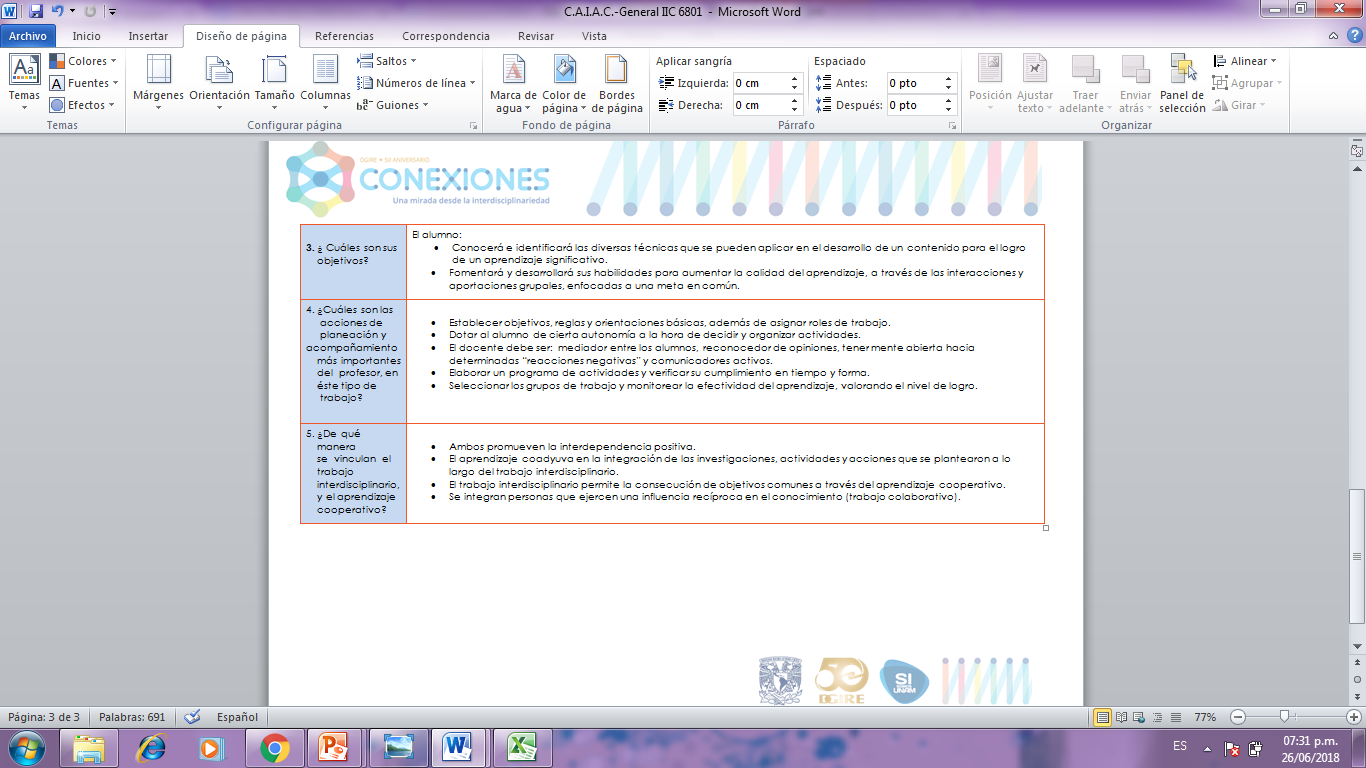 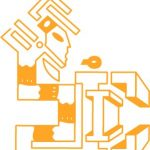 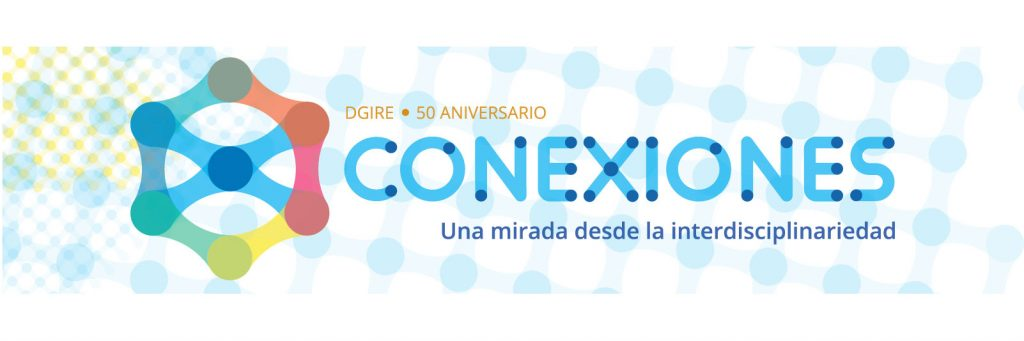 Producto 3. Fotografías de la sesión
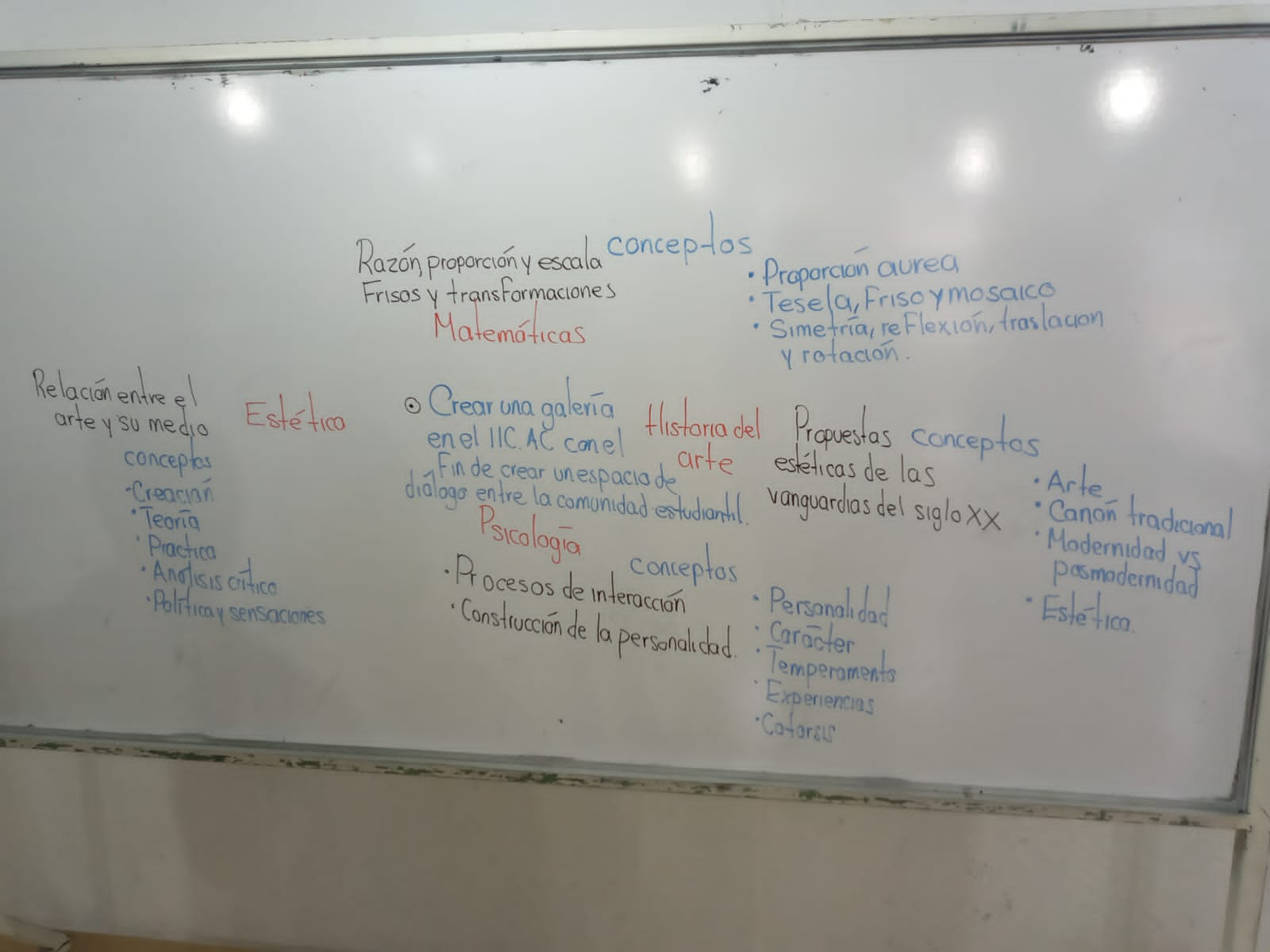 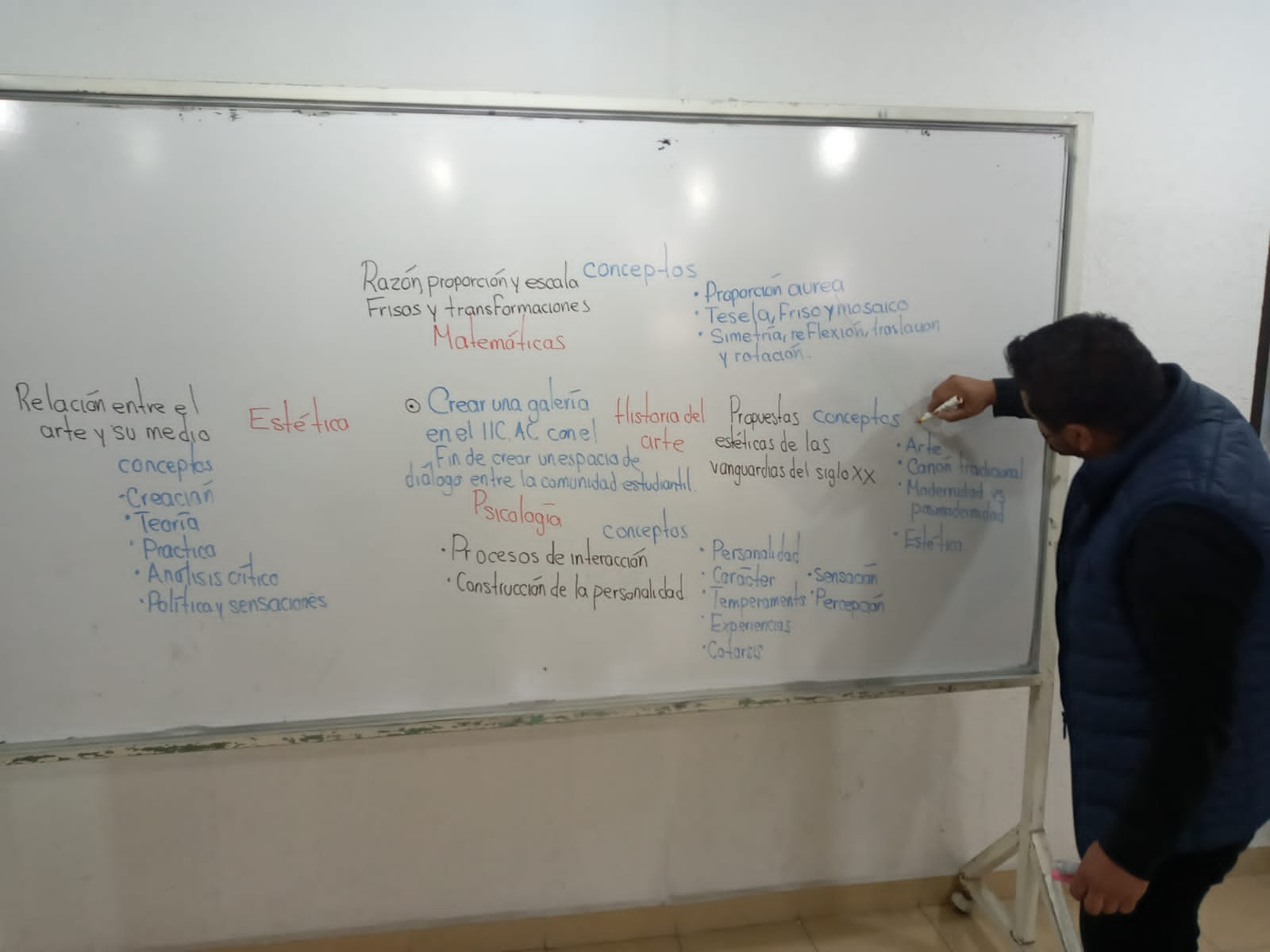 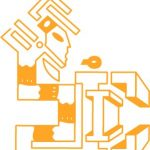 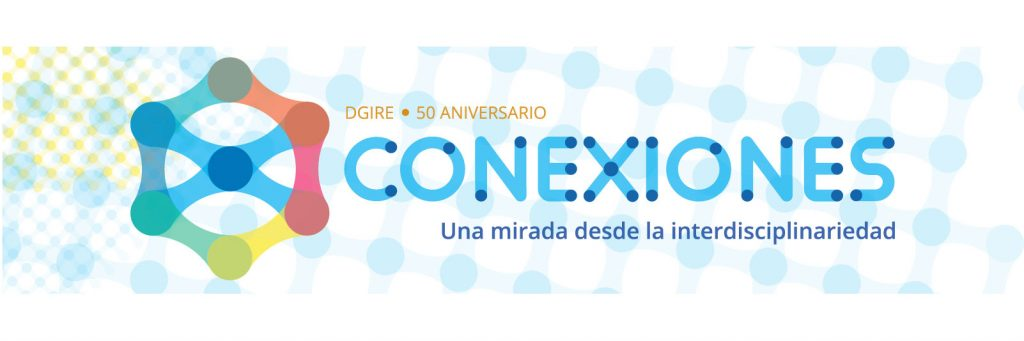 Producto 2. 
Organizador gráfico del Proyecto.
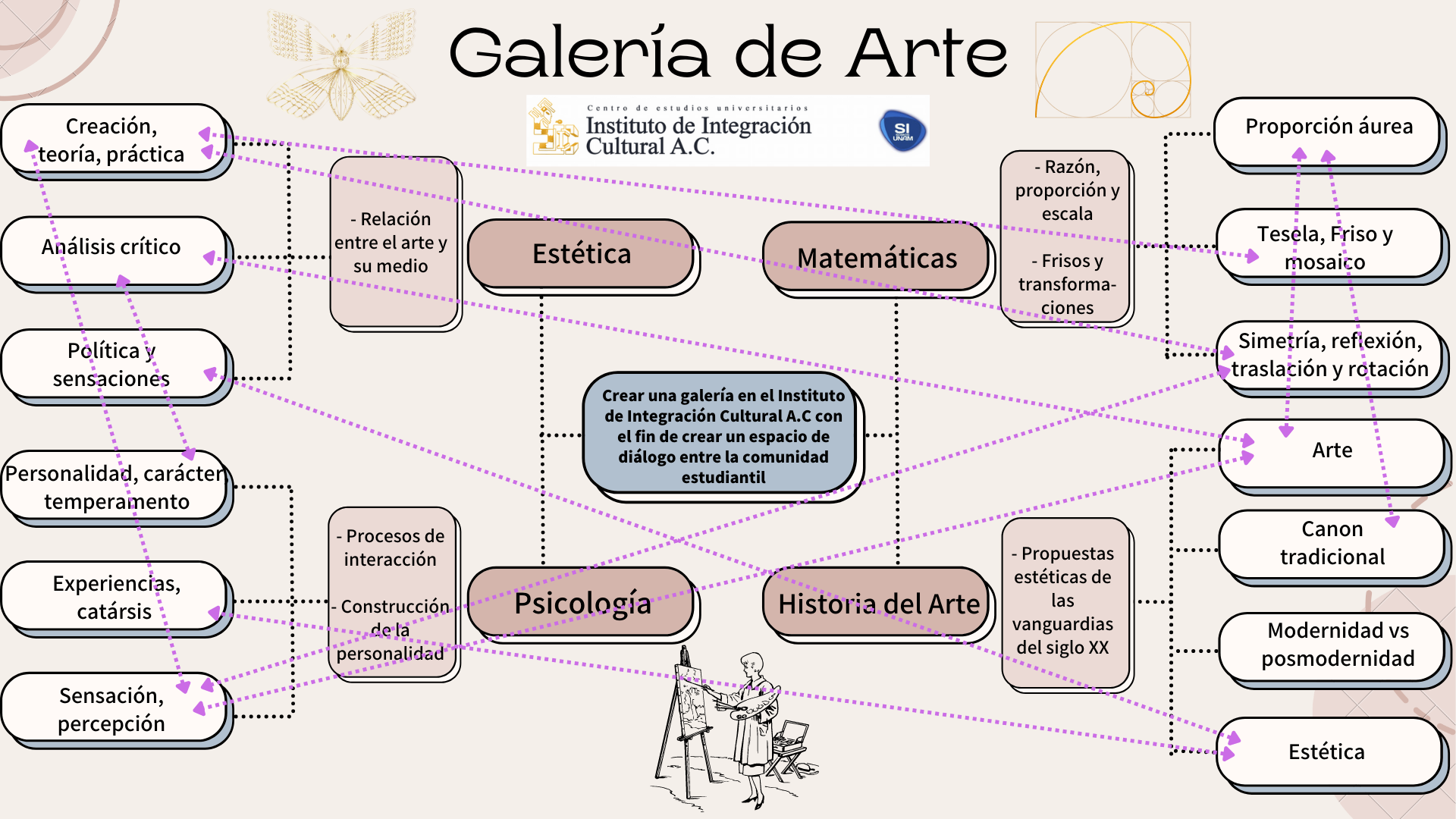 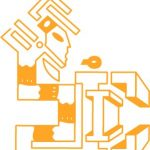 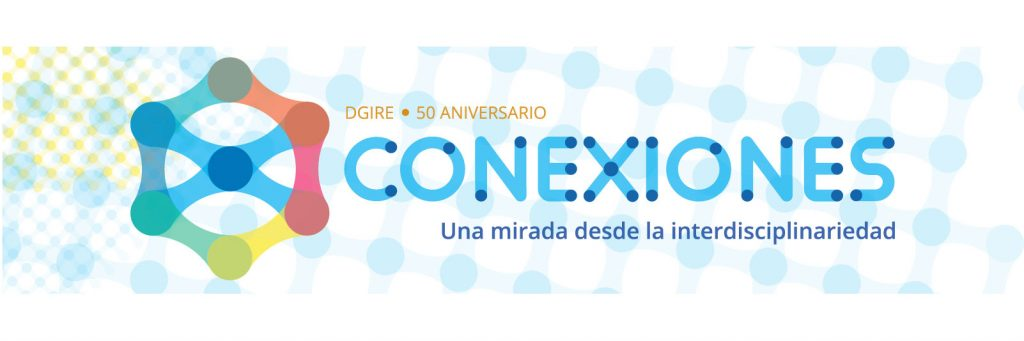 Introducción o justificación.
 Descripción del proyecto.
La educación es una acción que se propone formar sujetos en distintos campos del conocimiento sin perder de vista su papel axiológico, puesto que la realización de tareas o actividades en el aula supone toda una reflexión en torno a una serie de valores. Es por ello que esta propuesta de trabajo interdisciplinario persigue compaginar una gama de saberes, la cual converge en la construcción de un producto final, donde, al mismo tiempo, los alumnos tomen conciencia de su realidad e incluso adoptan un posicionamiento.

El interés por trabajar con una obra de arte surge de la necesidad de incentivar un conjunto de disciplinas que han sido relegadas, debido a la falta de promoción o de desconocimiento de las humanidades, cuyo estudio se restringe a una simple recopilación de datos o de características alusivas a un movimiento o corriente estética que imposibilitan la construcción de aprendizajes significativos. Por tanto, en un intento de superar esta visión del arte, se busca integrar las materias de Psicología, Historia del Arte, Estética y Matemáticas con la finalidad de ampliar el horizonte cultural de los alumnos, puesto que el arte como creación implica conocer la tradición, formular un conocimiento filosófico que le de un fundamento a la obra, trabajar a partir de una técnica, es decir, de proporciones, escalas, simetría, estructuras, figuras, etcétera. Finalmente, no se puede obviar el componente de la percepción, de las emociones, de la subjetividad, el cual da cuenta del lugar de enunciación del artista o del sujeto que articula el discurso, un discurso que preserva la memoria colectiva.
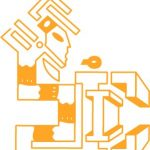 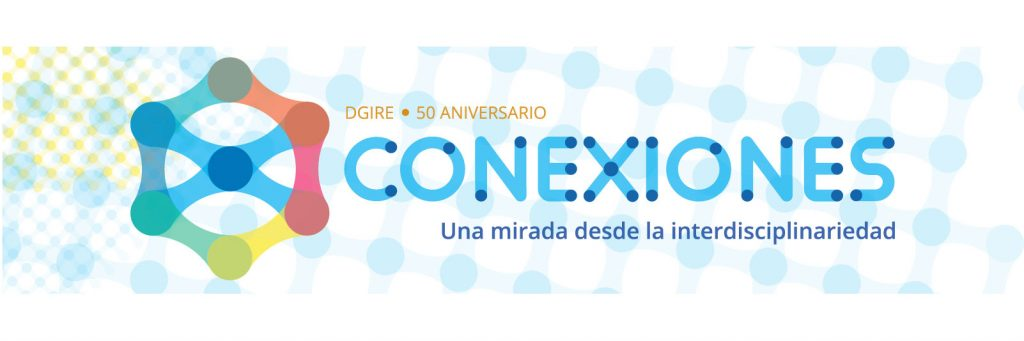 Asimismo, al inscribirse en un espacio en el que interactúan adolescentes con historias personales diversas, este trabajo colaborativo se entiende como una apuesta a la formación no solamente disciplinar, sino también socioemocional de los estudiantes. Por consiguiente, este proyecto incide también en una de las etapas decisivas del desarrollo donde se conforma la personalidad, la cual consta de un sin fin de emociones que impactan de manera directa en la salud mental de los estudiantes. Razón por la cual, como figuras encargadas del aprendizaje, los profesores participantes podremos implementar desde la interdisciplinariedad un conjunto de estrategias expresivas que proporcione un óptimo desarrollo biopsicosocial.

Finalmente, desde la perspectiva social, la aparición repentina de un virus desconocido que modifica el paradigma de la vida moderna plantea la necesidad de redireccionar la educación hacia una formación integral, donde el desarrollo humano desempeña un papel preponderante que posibilita una visión ética para enfrentar desafíos colectivos. Asimismo, los modelos educativos actuales exigen trascender la visión utilitarista dominante, puesto que la realidad requiere más que nunca individuos críticos, capaces de entender el conocimiento como una forma de cuestionar los discursos oficiales. En este sentido, el arte se convierte en un recurso que promueve el debate público, estimula el pensamiento complejo, permite la lectura del mundo e incita a un diálogo plural y abierto, pero también recupera la memoria histórica de una comunidad por medio de los relatos personales.

Si bien la educación incentiva una agenda sostenible e igualitaria, el ejercicio de la ciudadanía requiere de espacios como el arte a partir de los cuales los alumnos construyen nuevas representaciones. Esto sólo es posible en la medida en que se logra involucrar a los aprendices en la toma de decisiones con la finalidad de darle sentido a esos saberes previos.
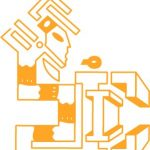 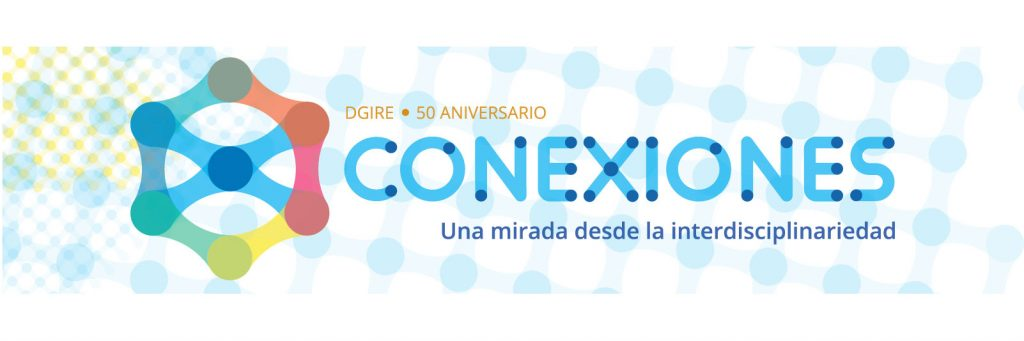 Objetivo general del Proyecto
Crear una galería en el Instituto de Integración Cultural A. C. con el fin de promover espacios de diálogo entre la comunidad estudiantil.
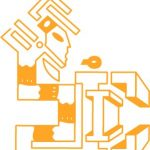 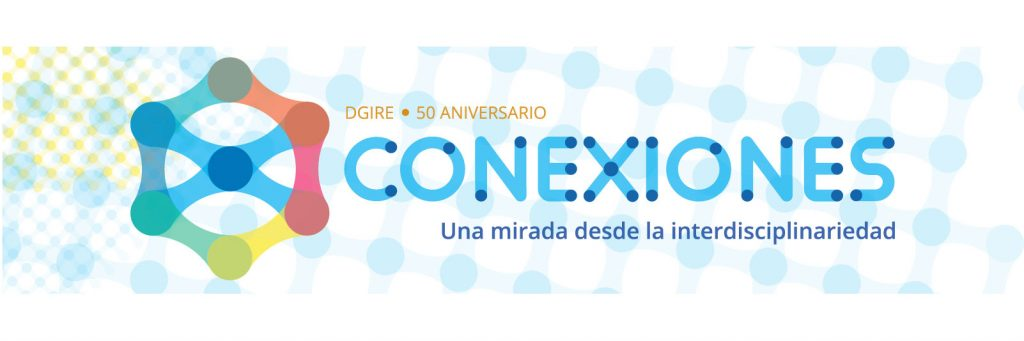 Objetivo o propósitos a alcanzar, 
de cada asignatura involucrada.
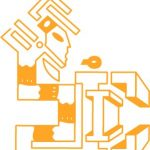 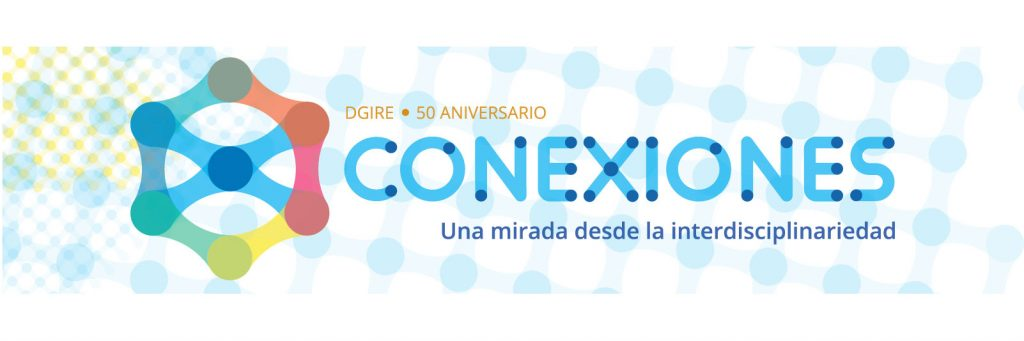 Objetivo o propósitos a alcanzar, 
de cada asignatura involucrada.
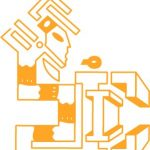 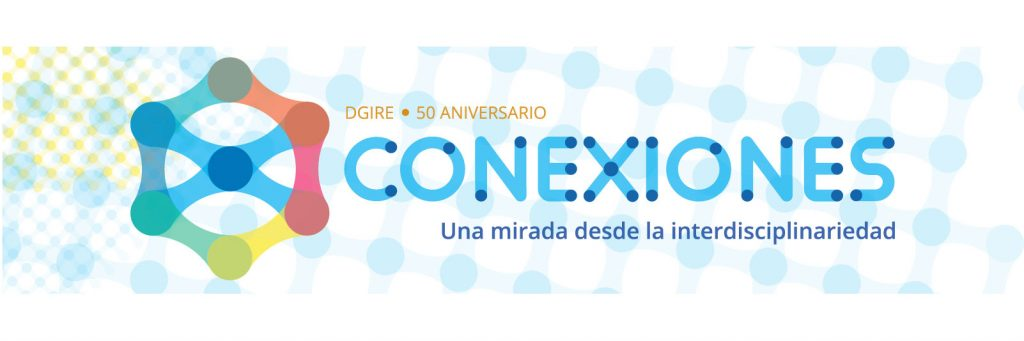 Pregunta/s generadora/s, pregunta/s guía, 
problema/s a abordar, asunto a resolver
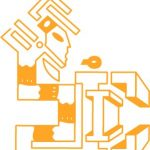 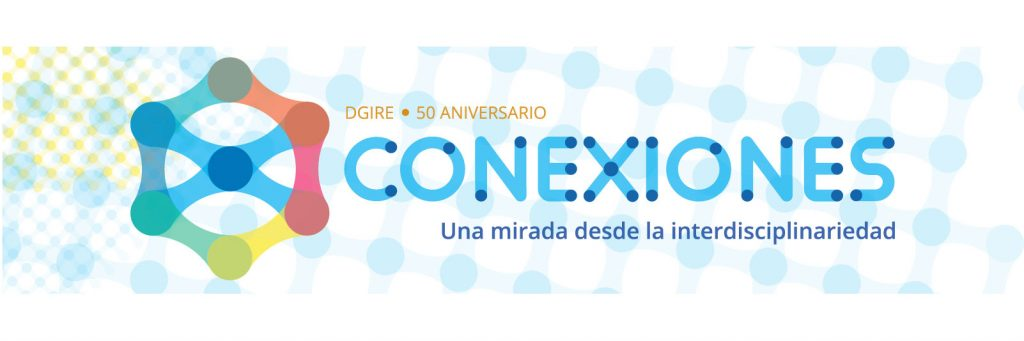 Pregunta/s generadora/s, pregunta/s guía, 
problema/s a abordar, asunto a resolver
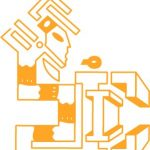 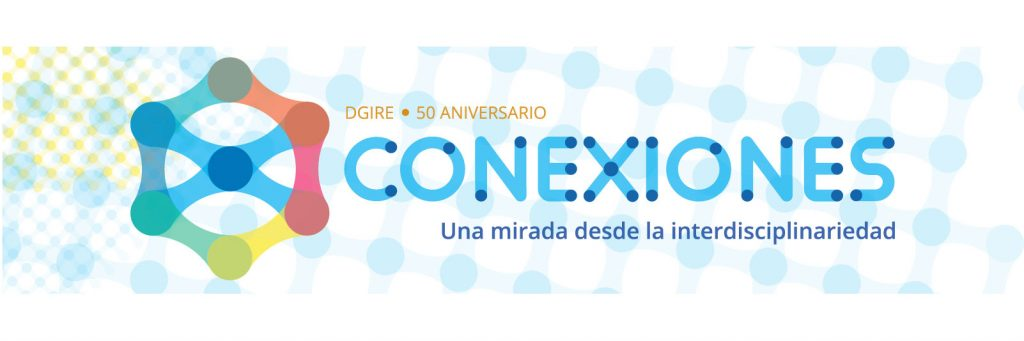 Pregunta/s generadora/s, pregunta/s guía, 
problema/s a abordar, asunto a resolver
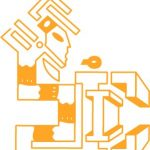 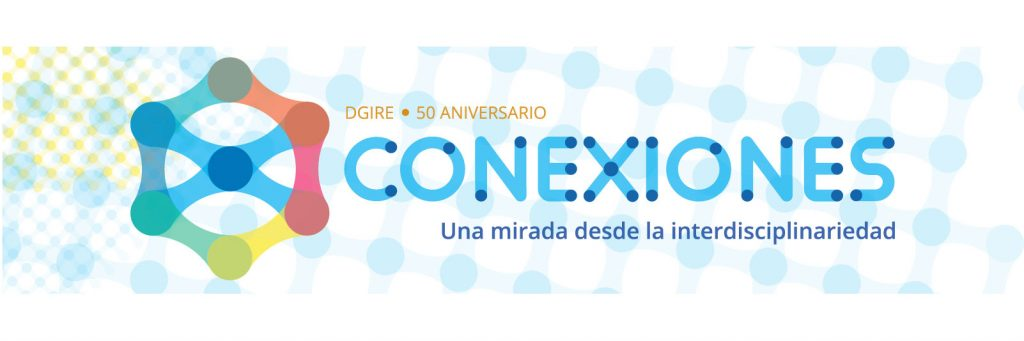 Contenido. 
Temas y productos propuestos
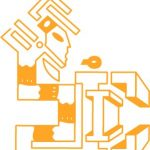 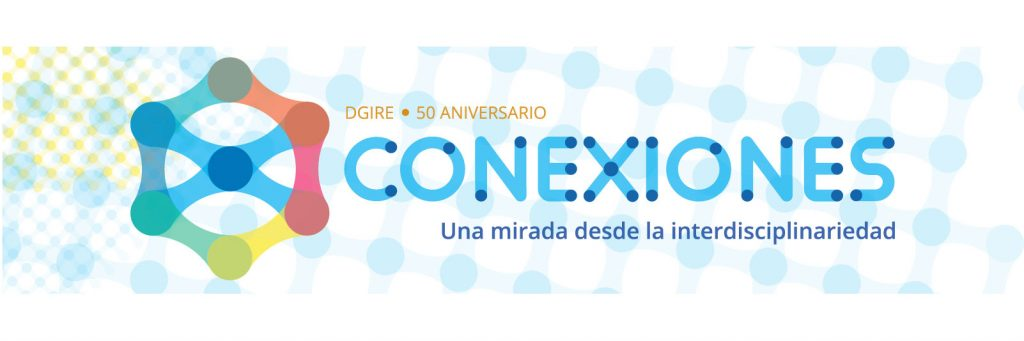 Contenido. 
Temas y productos propuestos
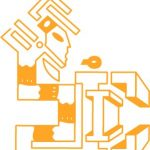 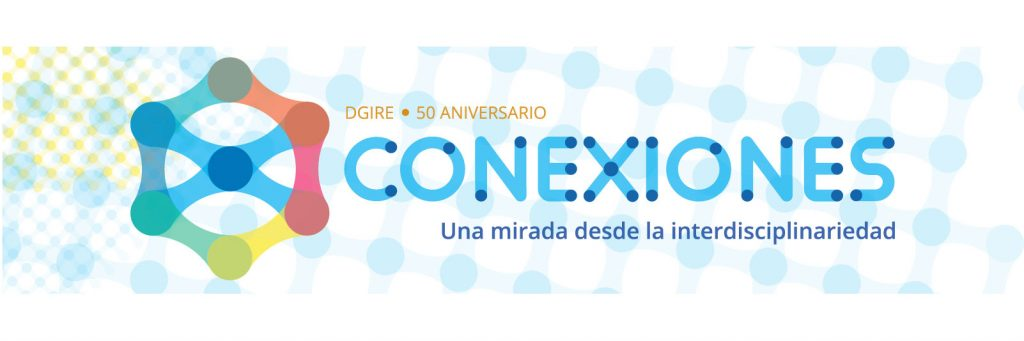 Planeación general
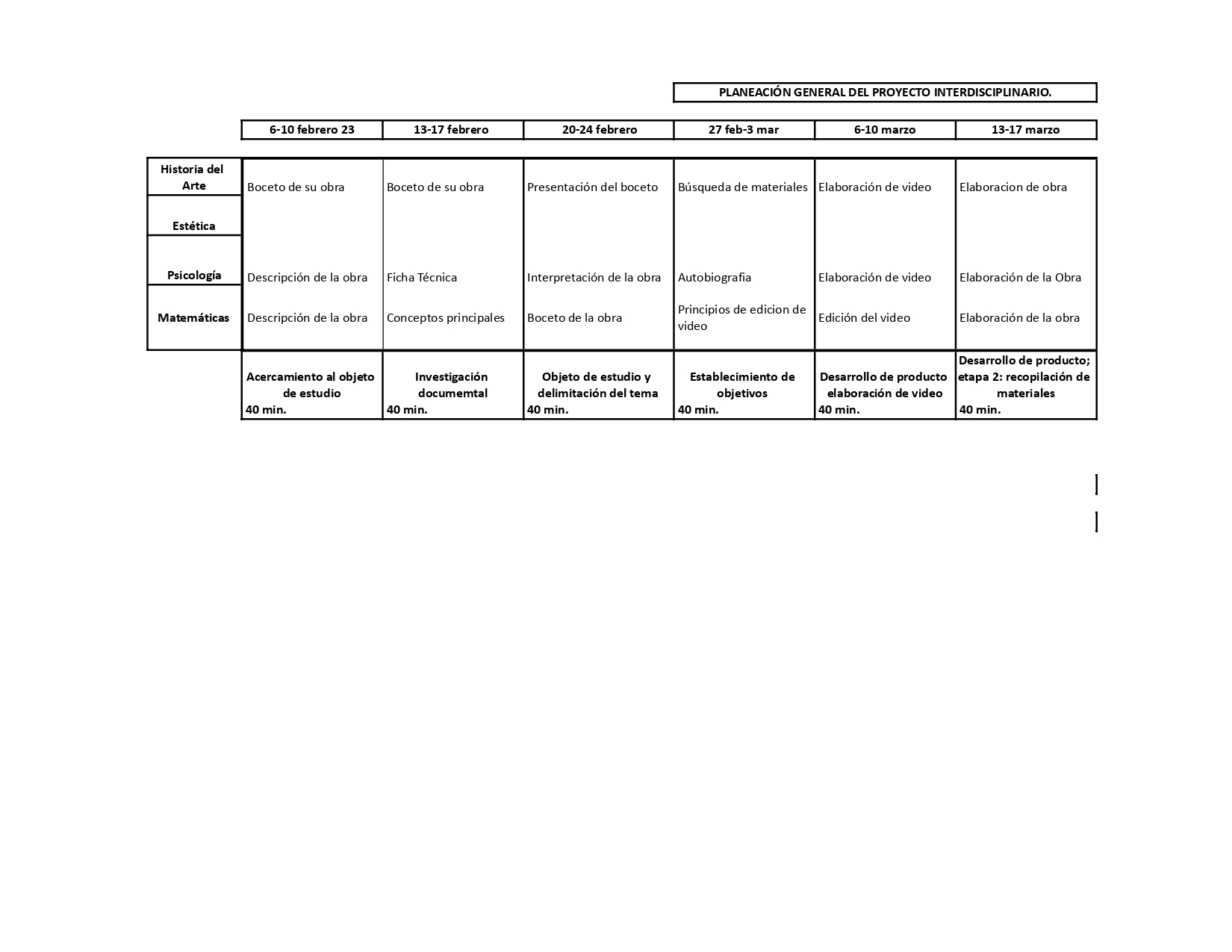 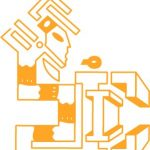 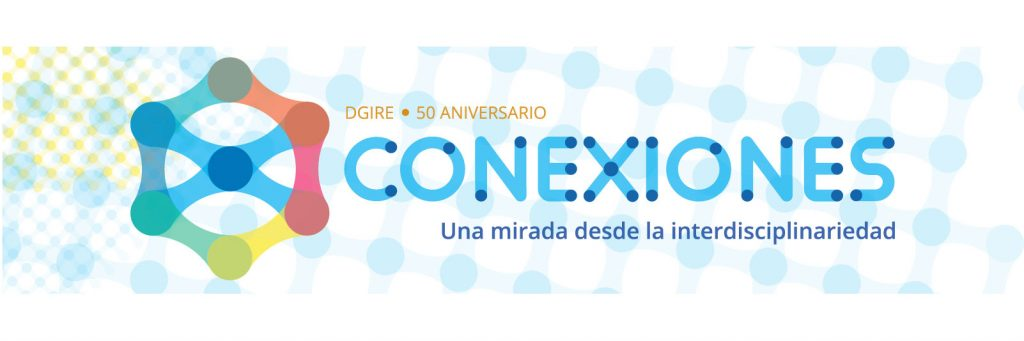 Planeación día a día
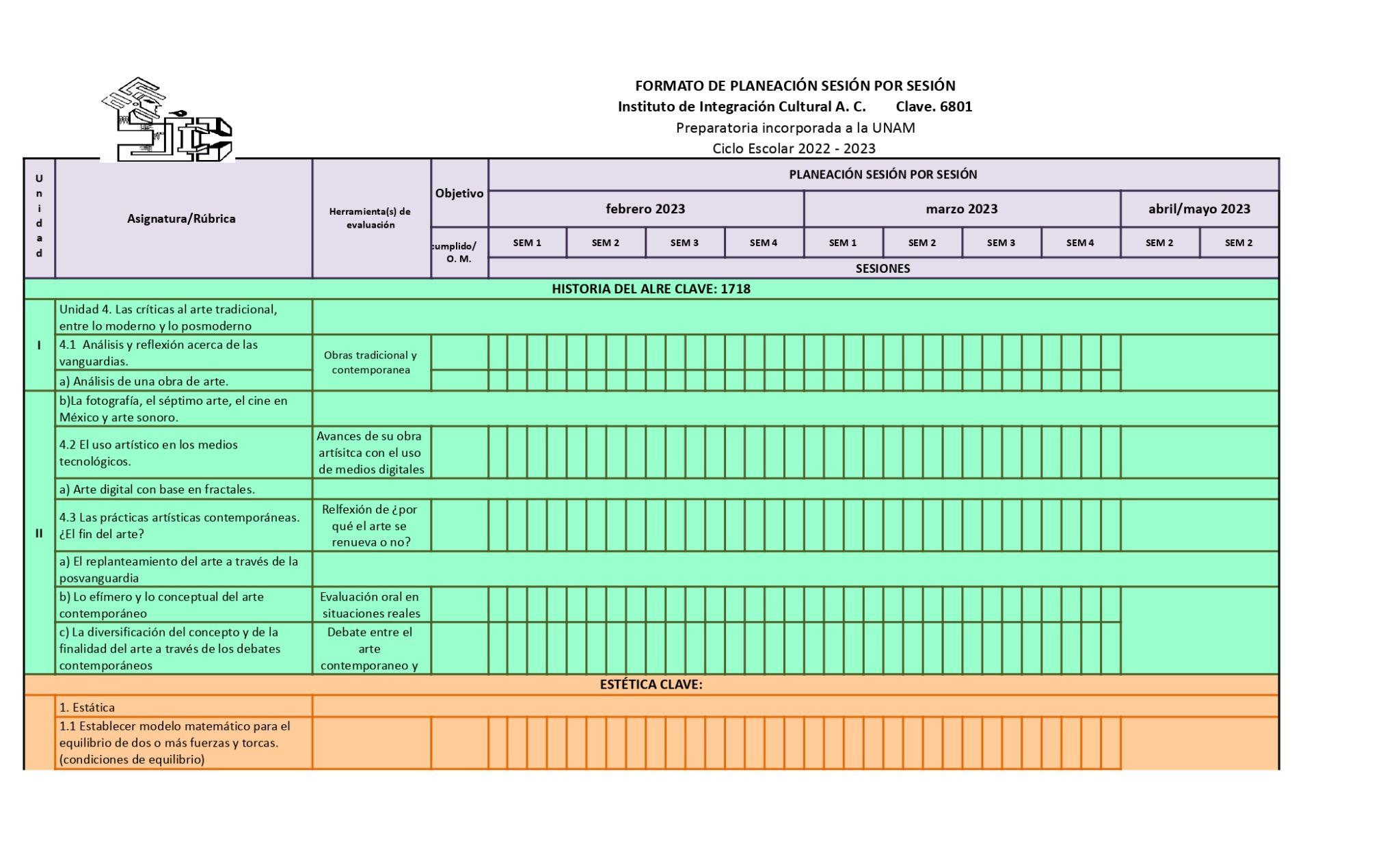 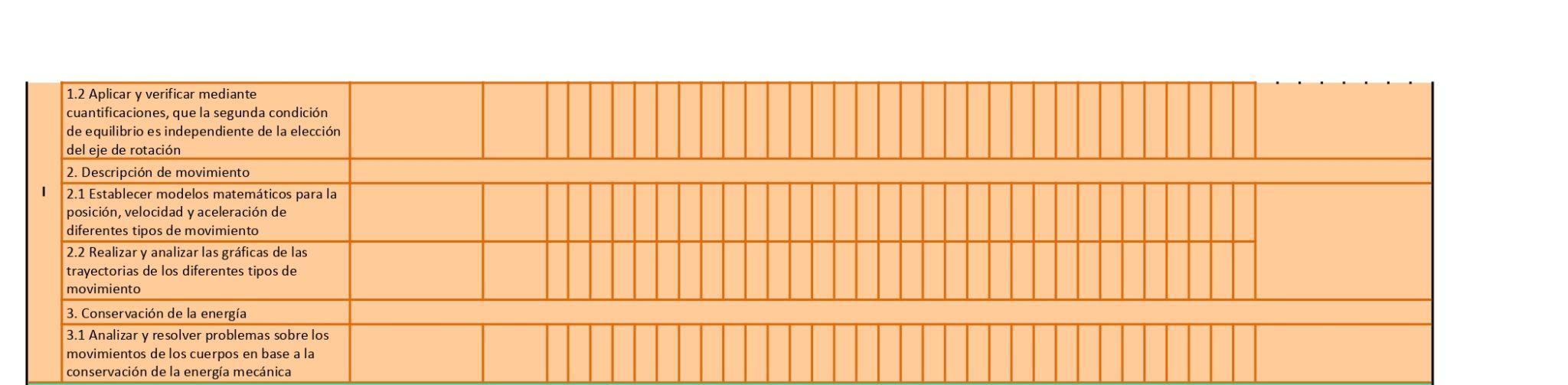 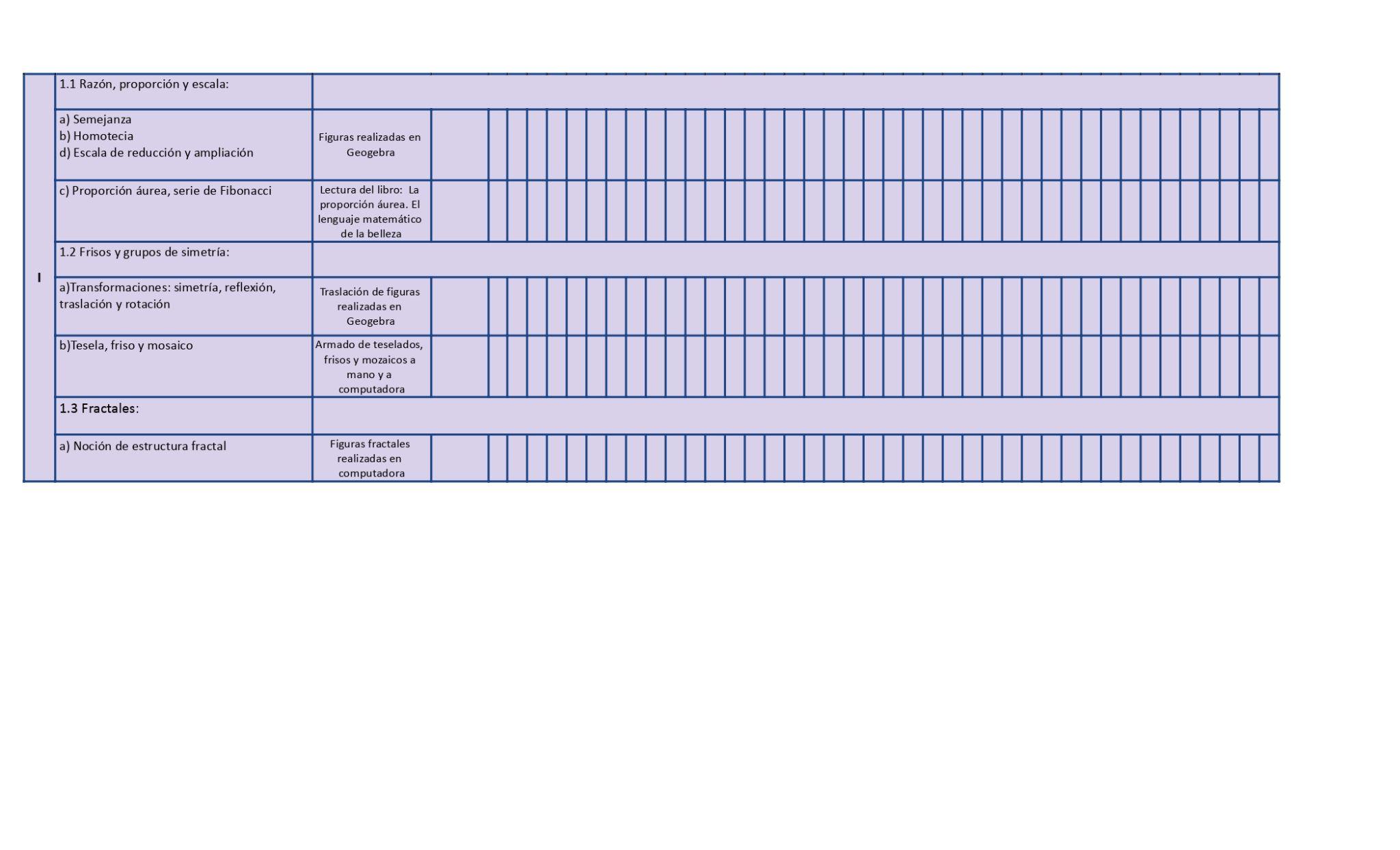 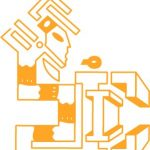 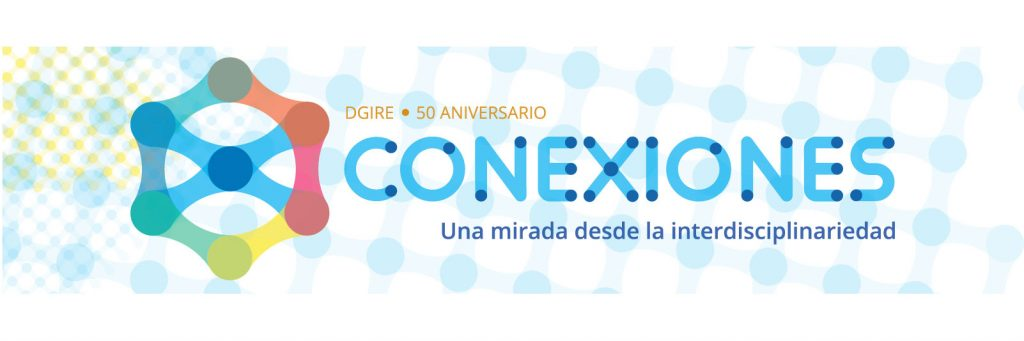 Seguimiento, evaluación y autoevaluación.
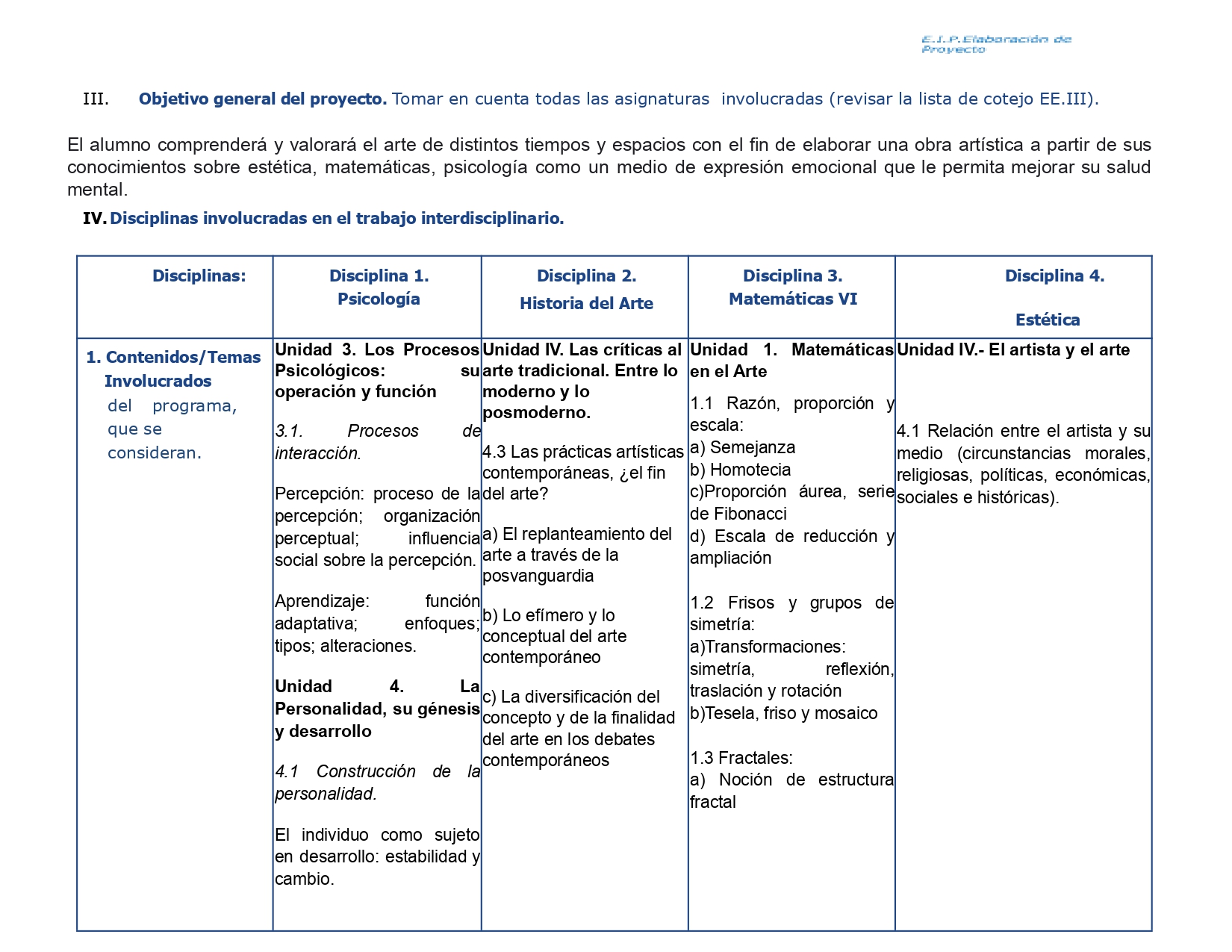 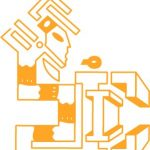 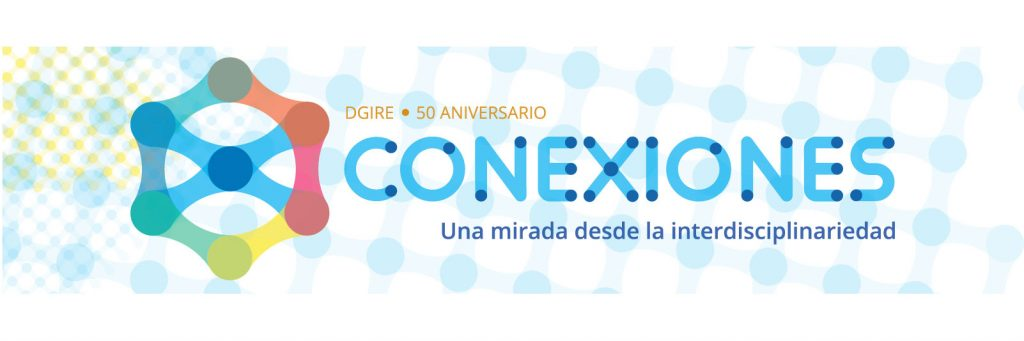 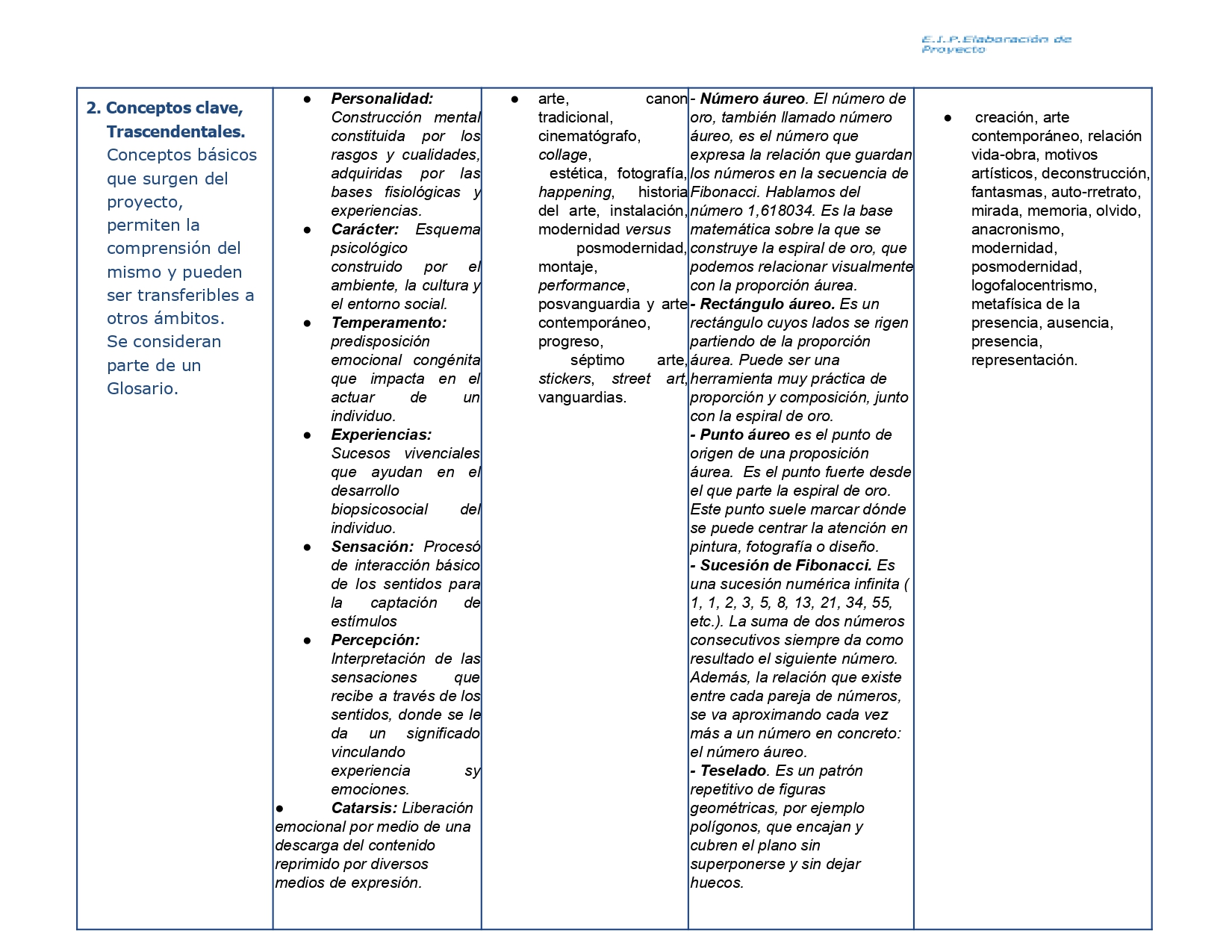 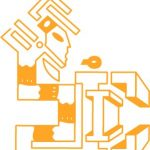 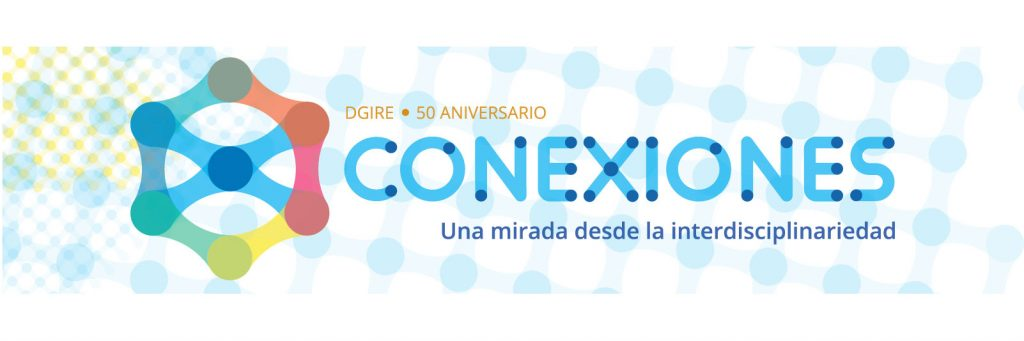 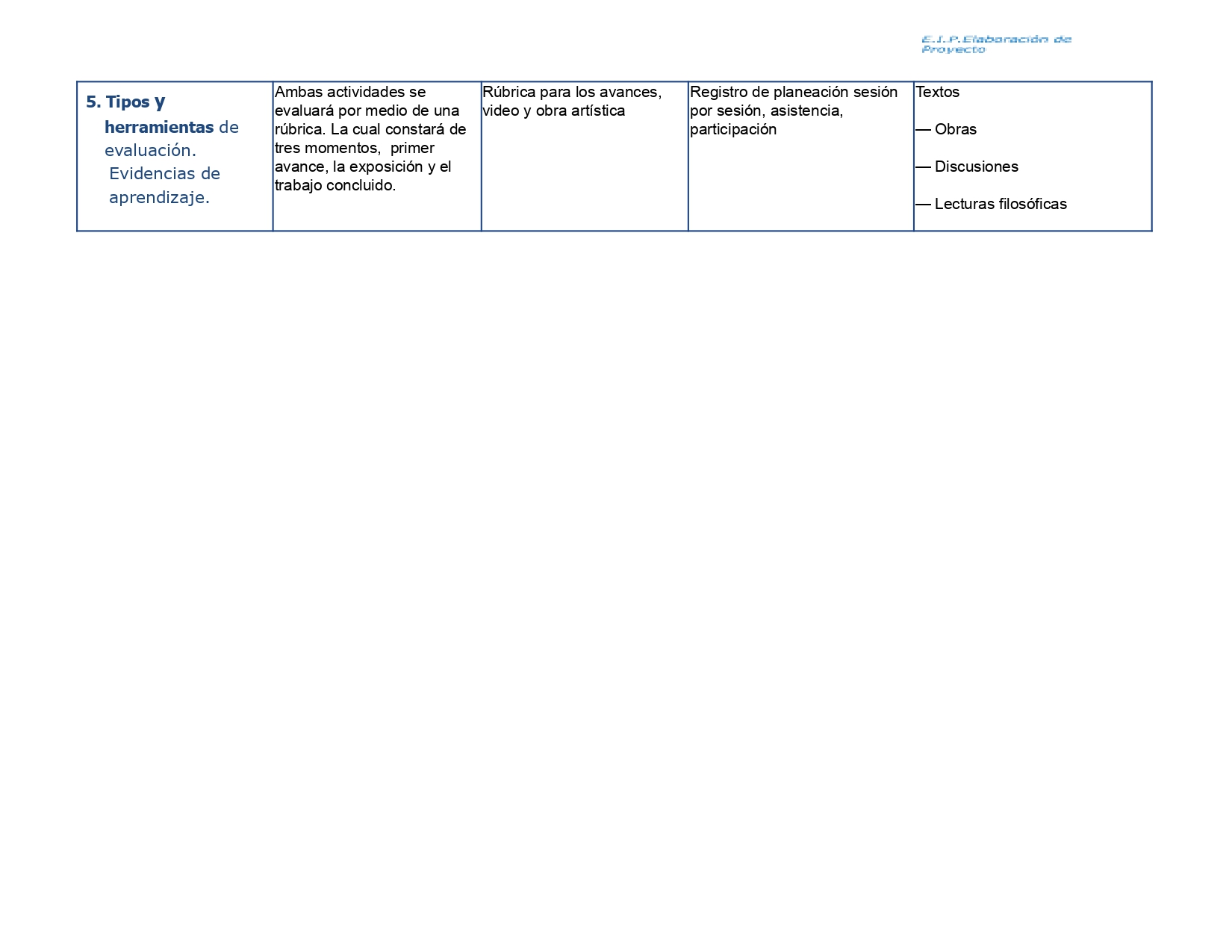 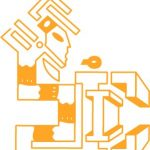 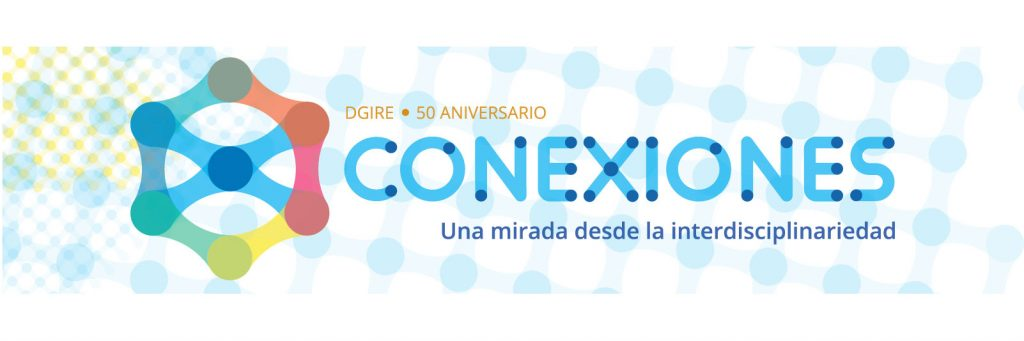 Reflexión grupo interdisciplinario
El trabajo interdisciplinario apuesta por un tipo de aprendizaje que consiste en una red de saberes, donde los conocimientos se entrelazan o se relacionan entre sí. Es también una forma de superar la concepción tradicional de la enseñanza, la cual se centraba principalmente en la transmisión de un conjunto de información aislada de la realidad. Por tanto, la perspectiva interdisciplinaria busca integrar al alumno en la resolución de problemas o conflictos que atañen a su comunidad, de manera que el contexto inmediato se presenta ante sus ojos como un fenómeno complejo, cuyo estudio o análisis requiere de echar mano de más de un campo disciplinar, con el propósito de dar respuesta a las demandas emergentes.
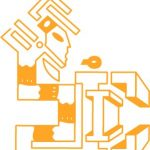 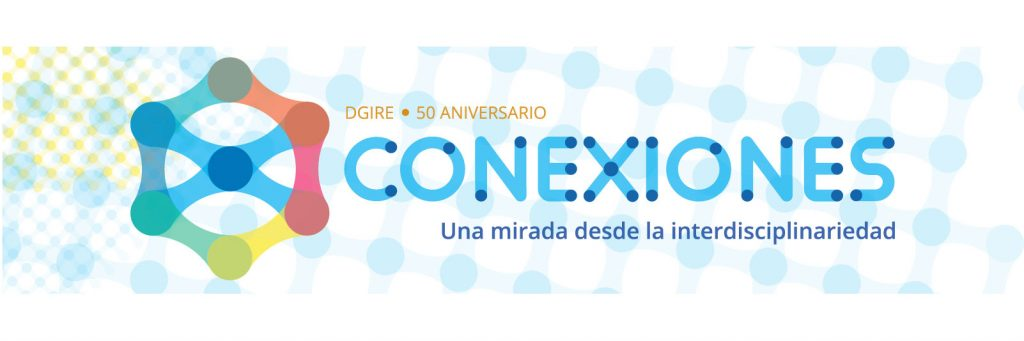 Producto 4. Preguntas esenciales
Preguntas empíricas

.
Interdisciplinarias

Explican el comportamiento de las masas.
05
01
04
Simples

(No definibles)
Preguntas conceptuales

Plantean ideas complejas.
02
03
De lo simple a lo complejo

(Definibles)
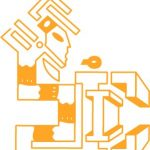 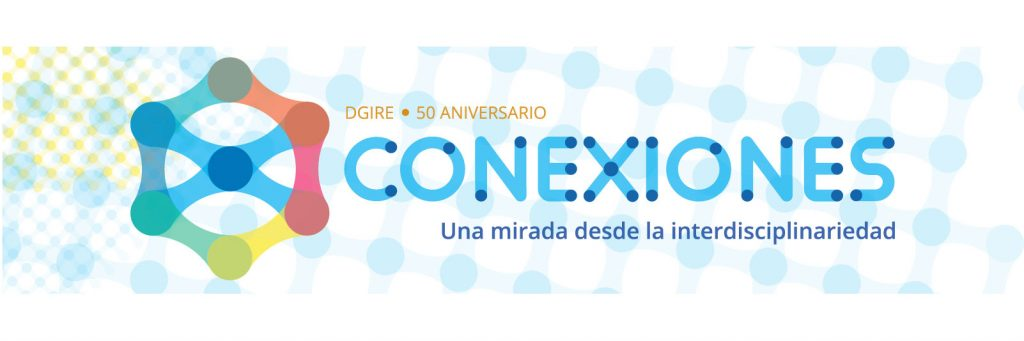 Producto 5. Organizador gráfico. 
Proceso de indagación
Generar curiosidad para generar preguntas.
Comunicar y justificar el resultado.
05
01
04
Dar explicaciones a partir de las evidencias y de investigaciones anteriores.
Plantear hipótesis o explicaciones preliminares con base en la observación.
02
03
Planificar, investigar y recopilar evidencia mediante el seguimiento de un método o proceso mental.
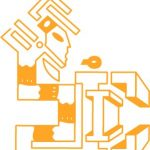 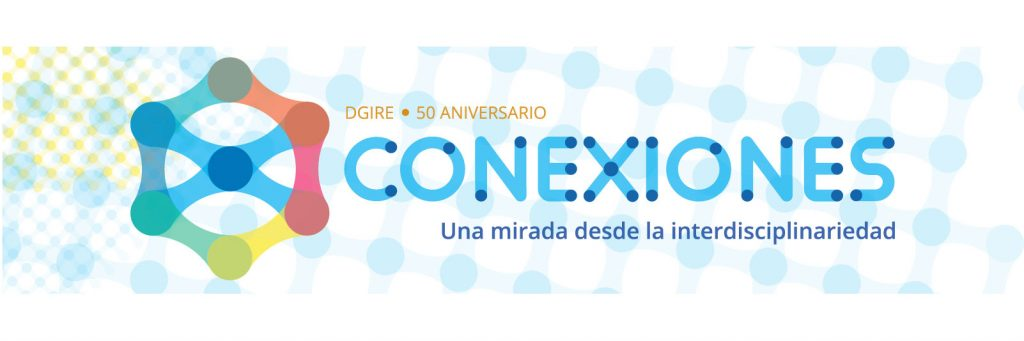 Producto 6 A.M.E. general
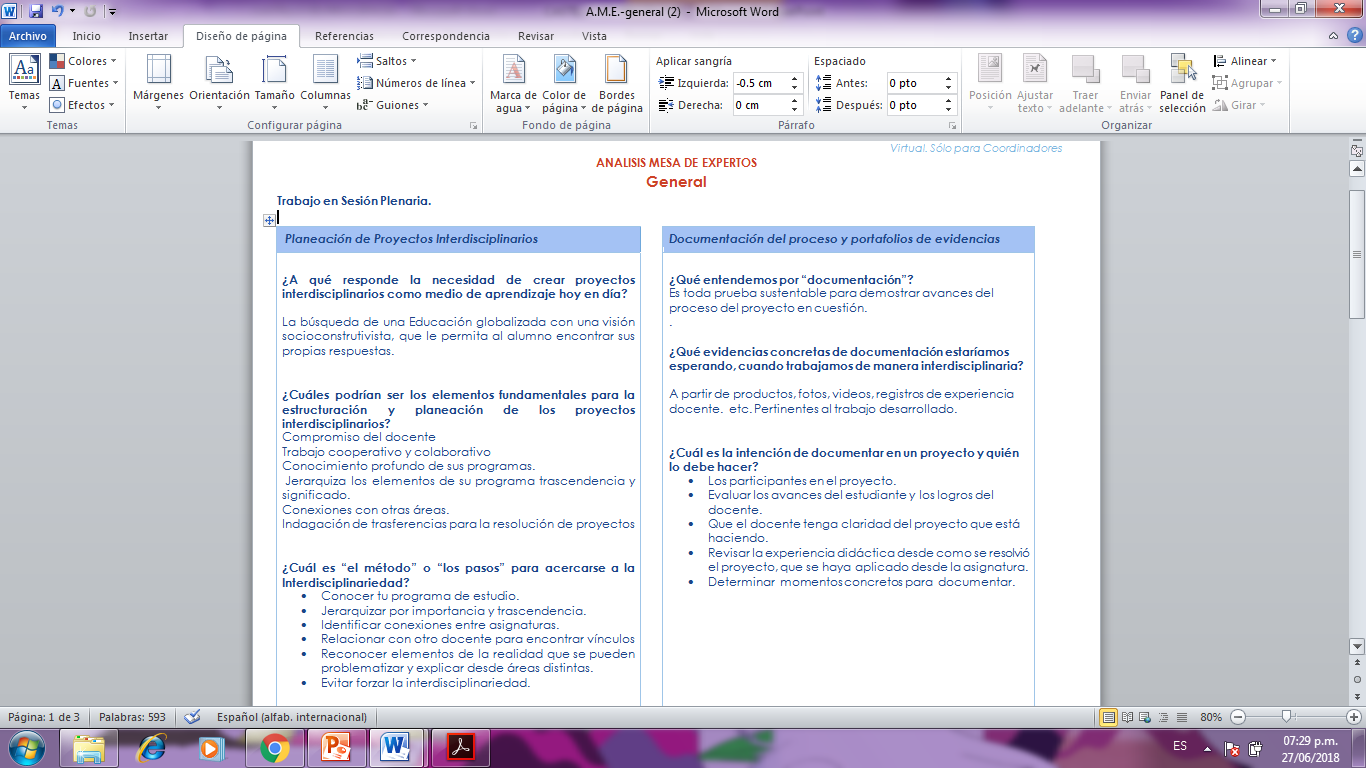 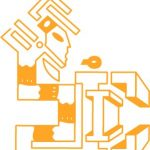 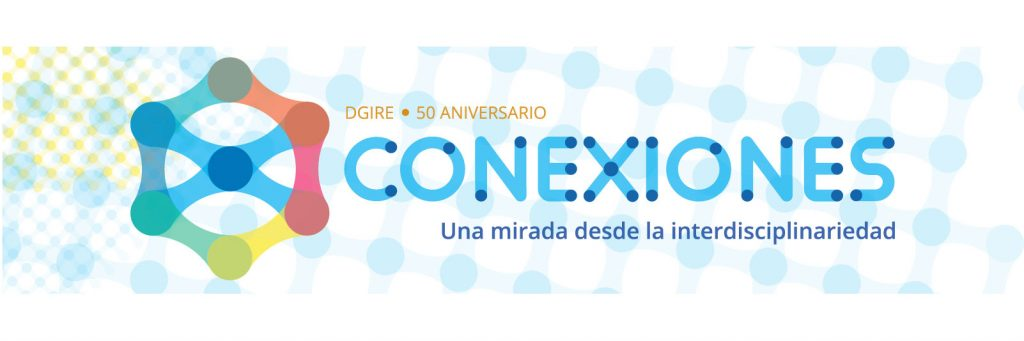 Producto 6 A.M.E. general
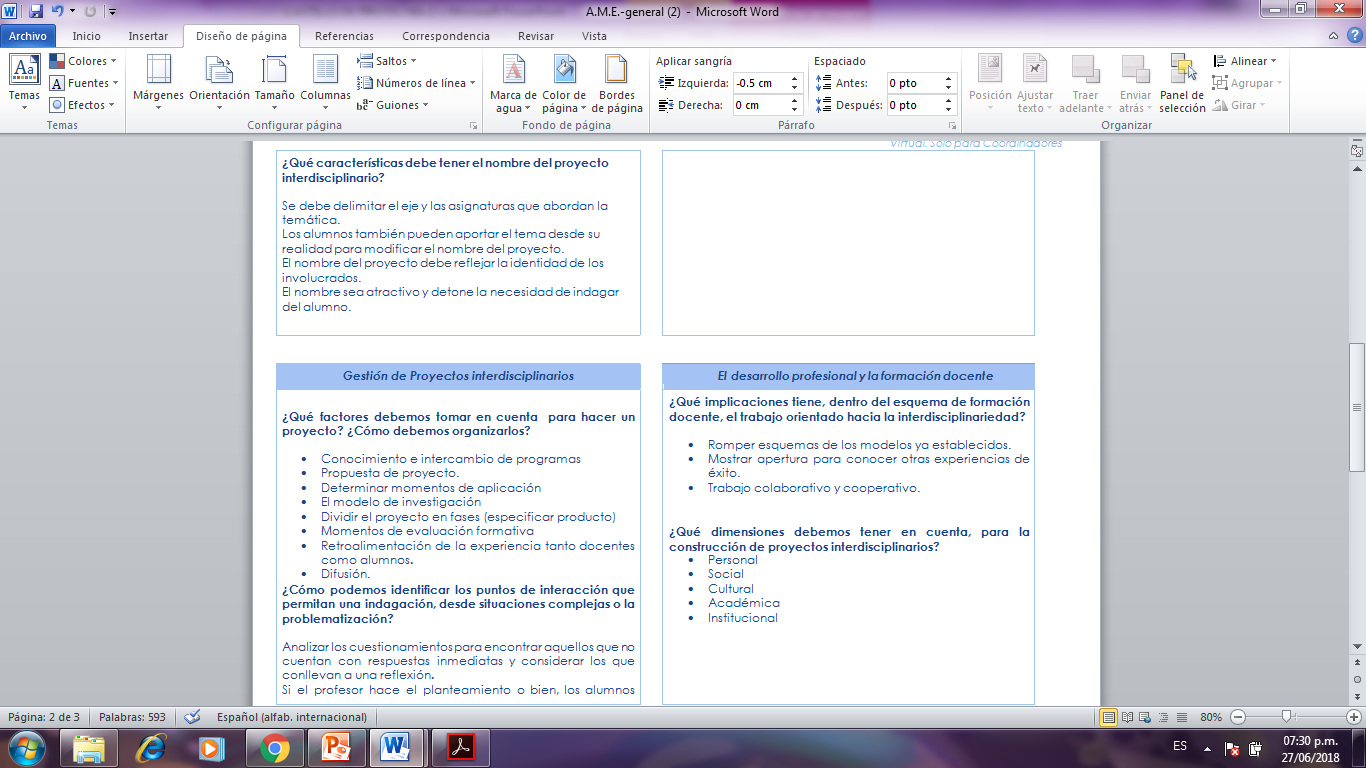 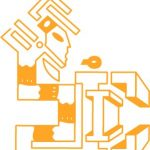 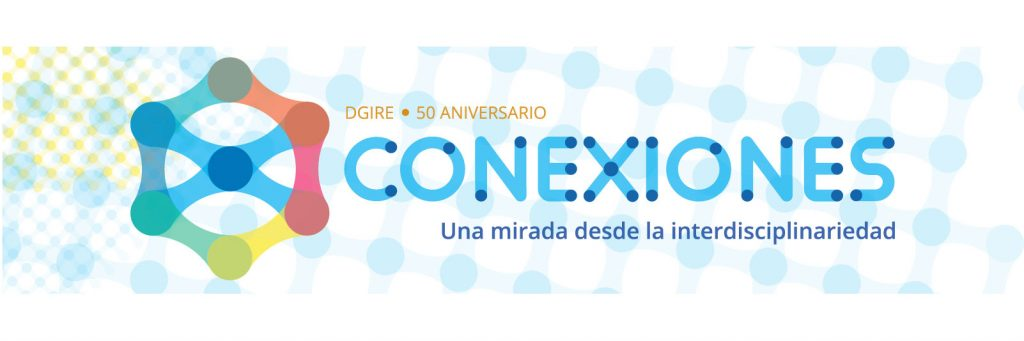 Producto 6 A.M.E. general
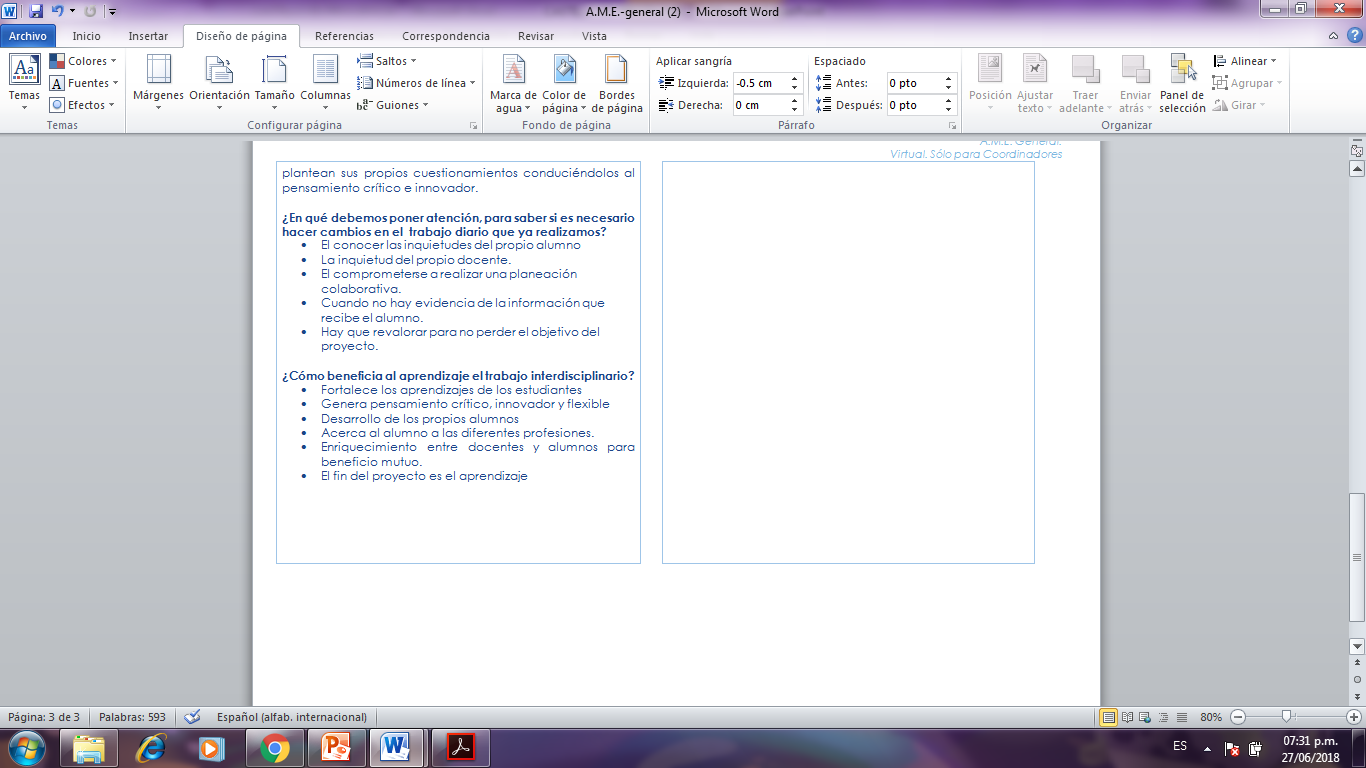 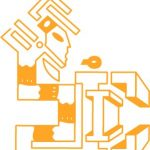 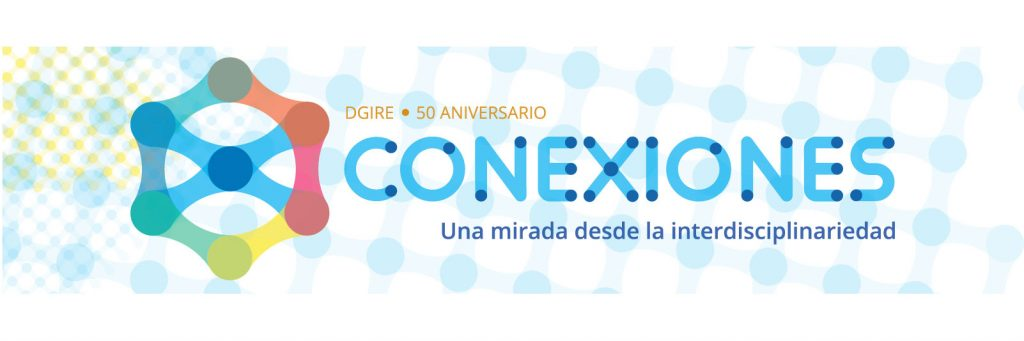 Producto 7 E.I.P. resumen
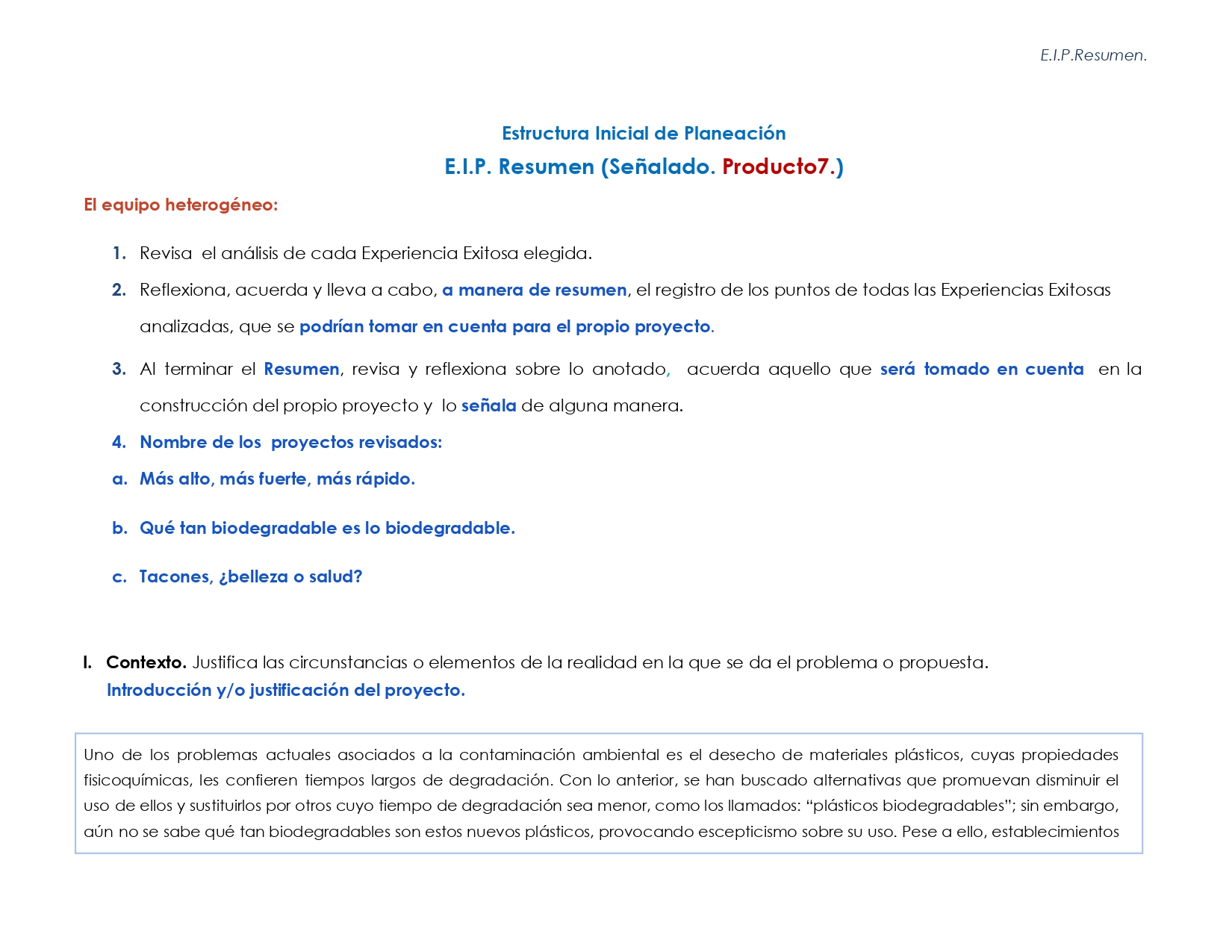 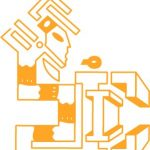 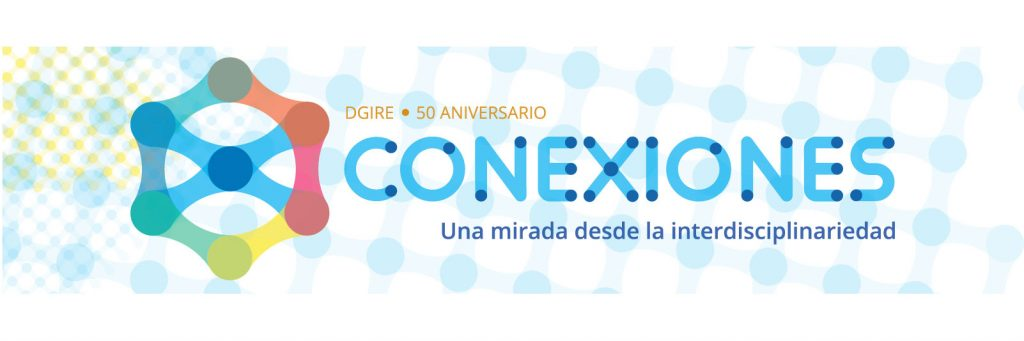 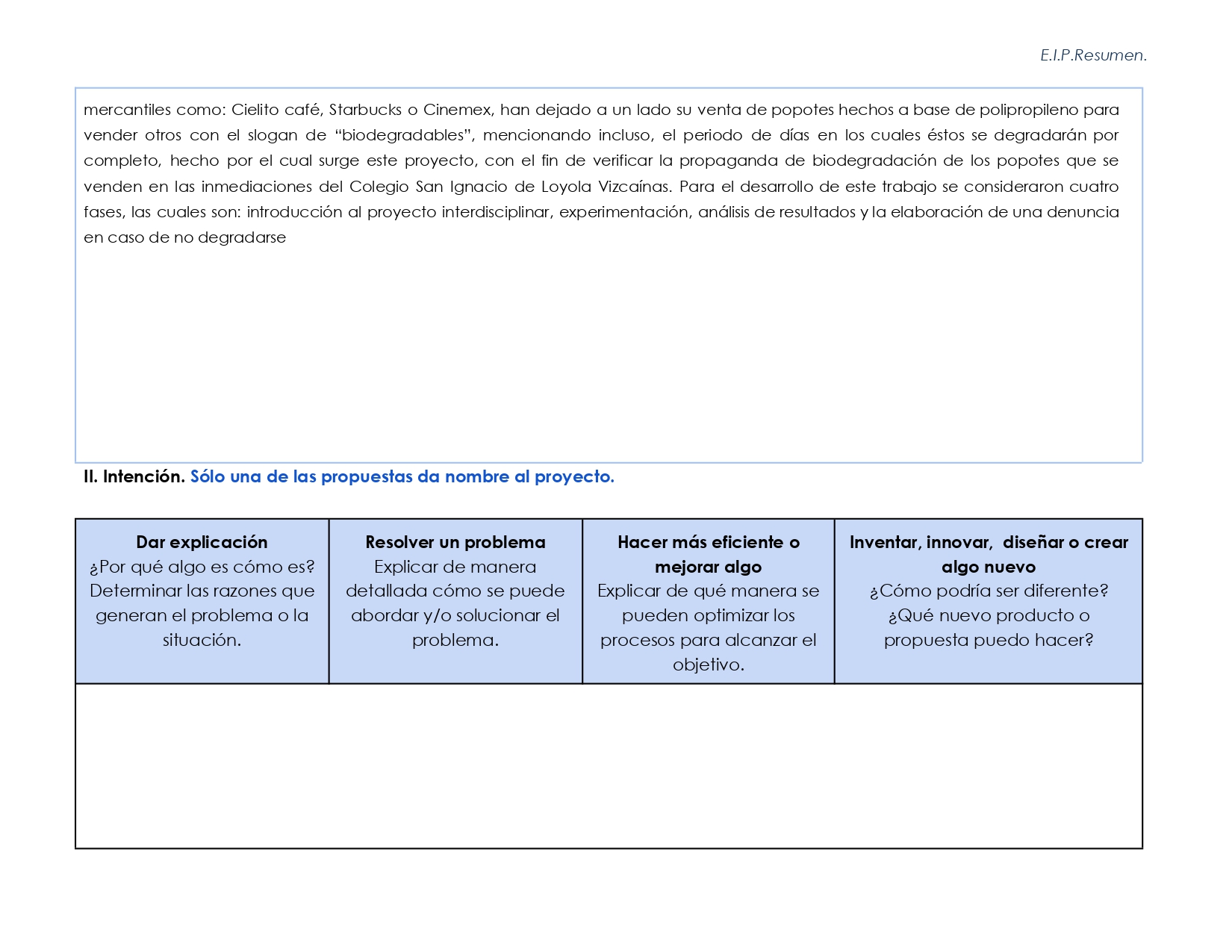 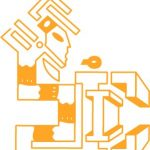 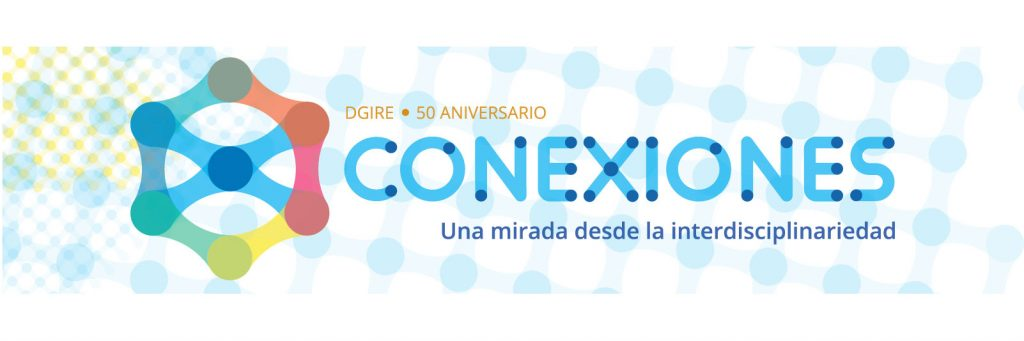 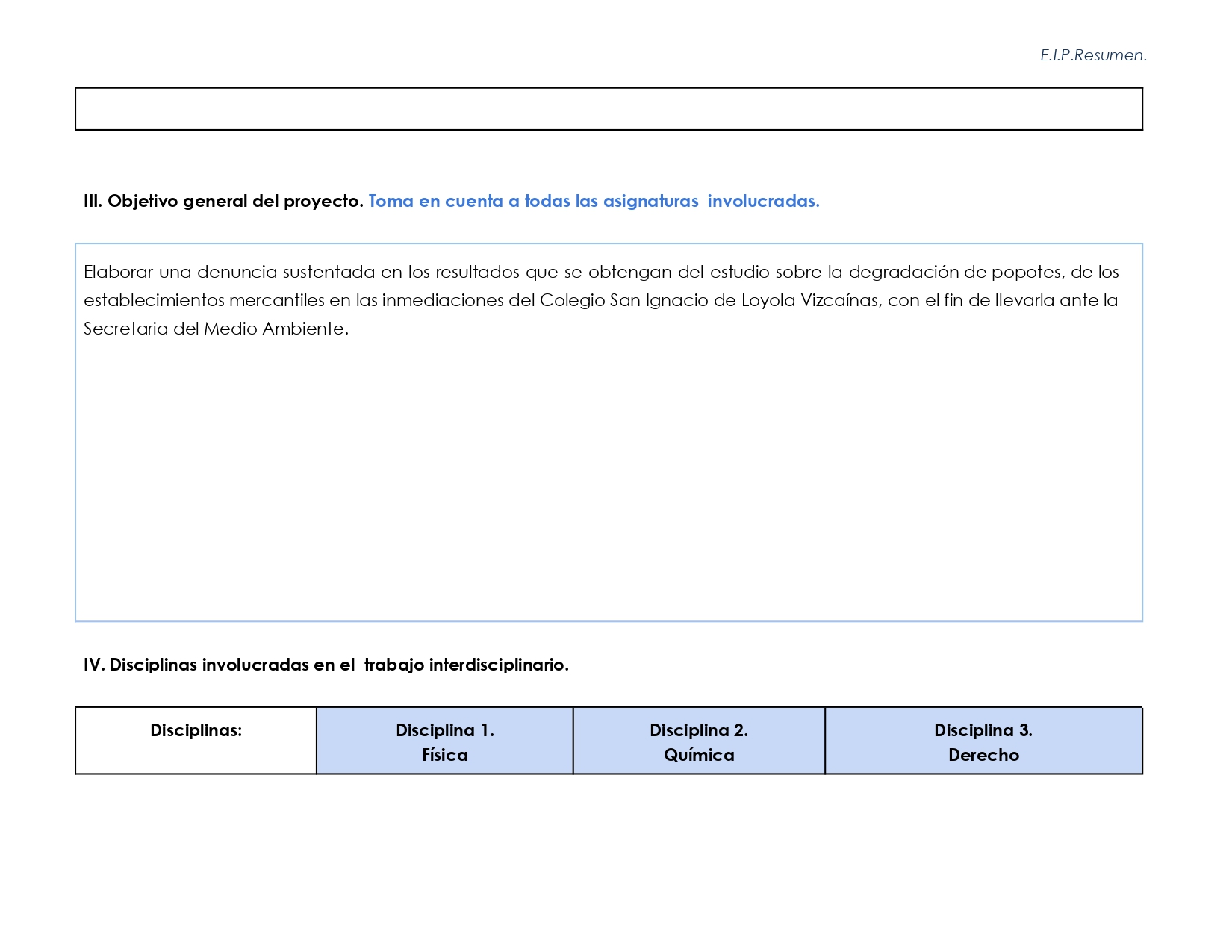 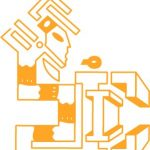 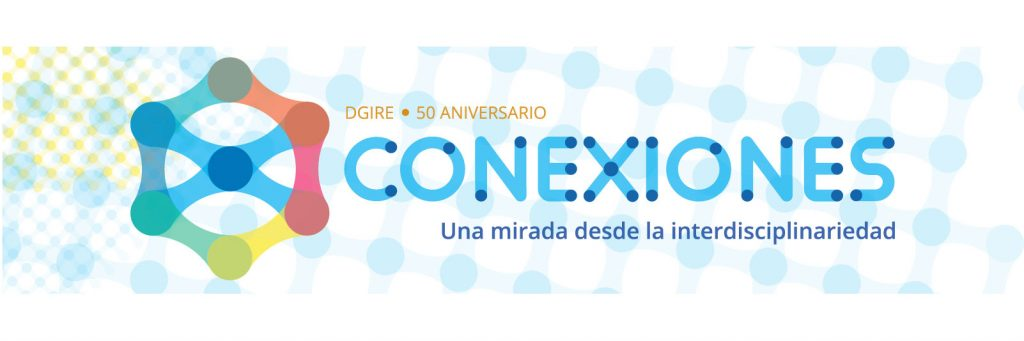 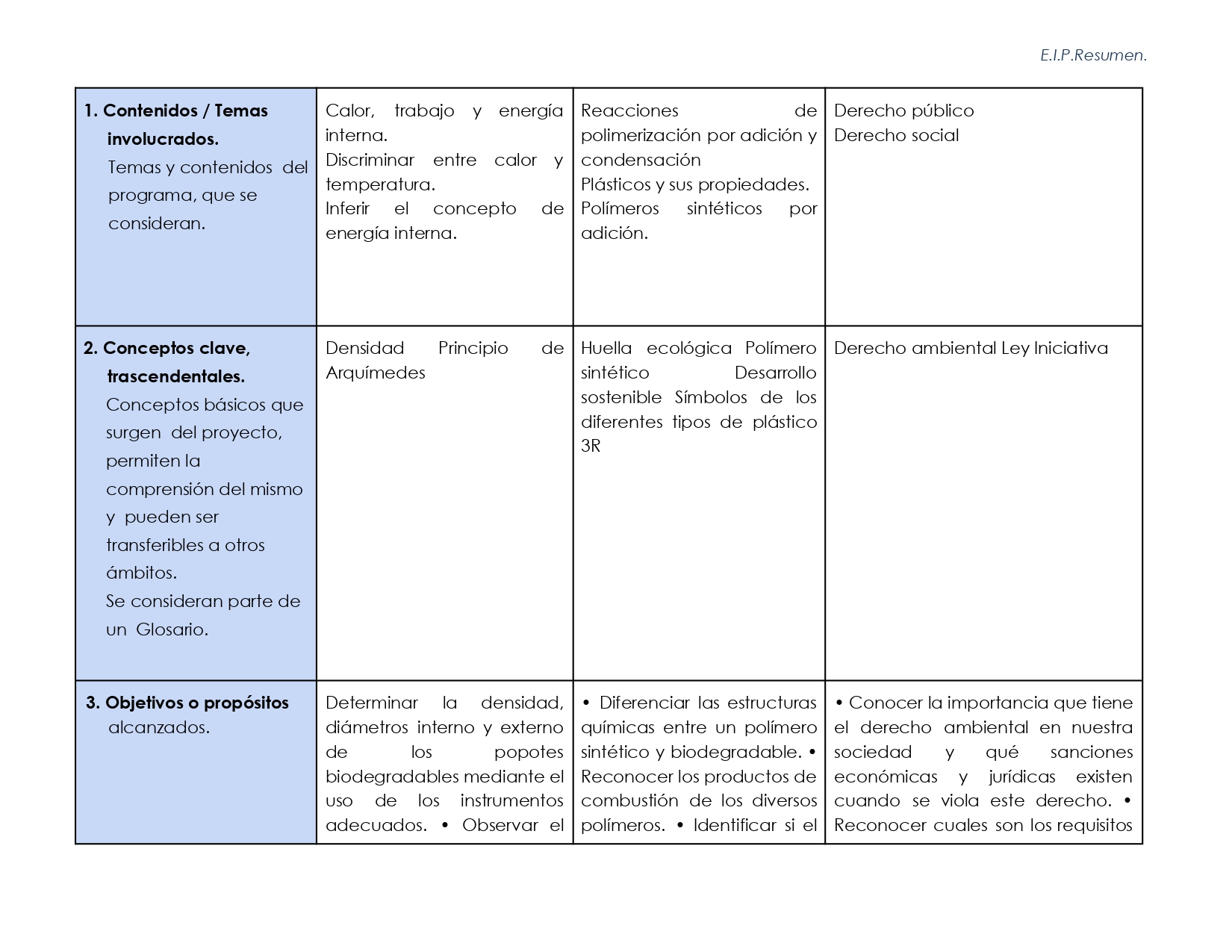 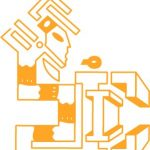 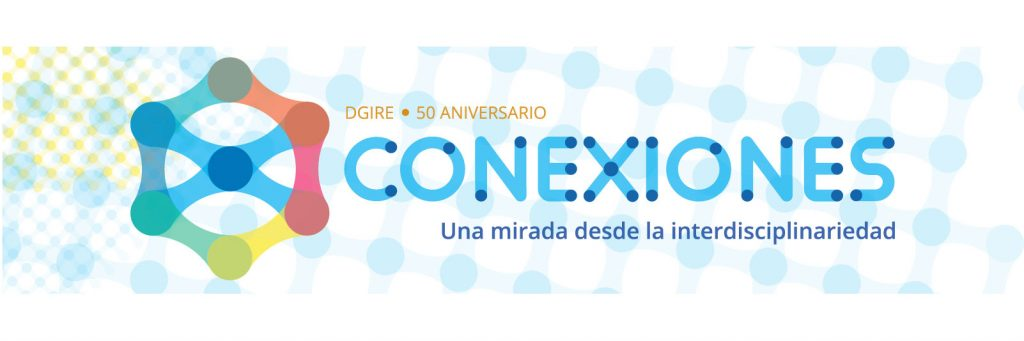 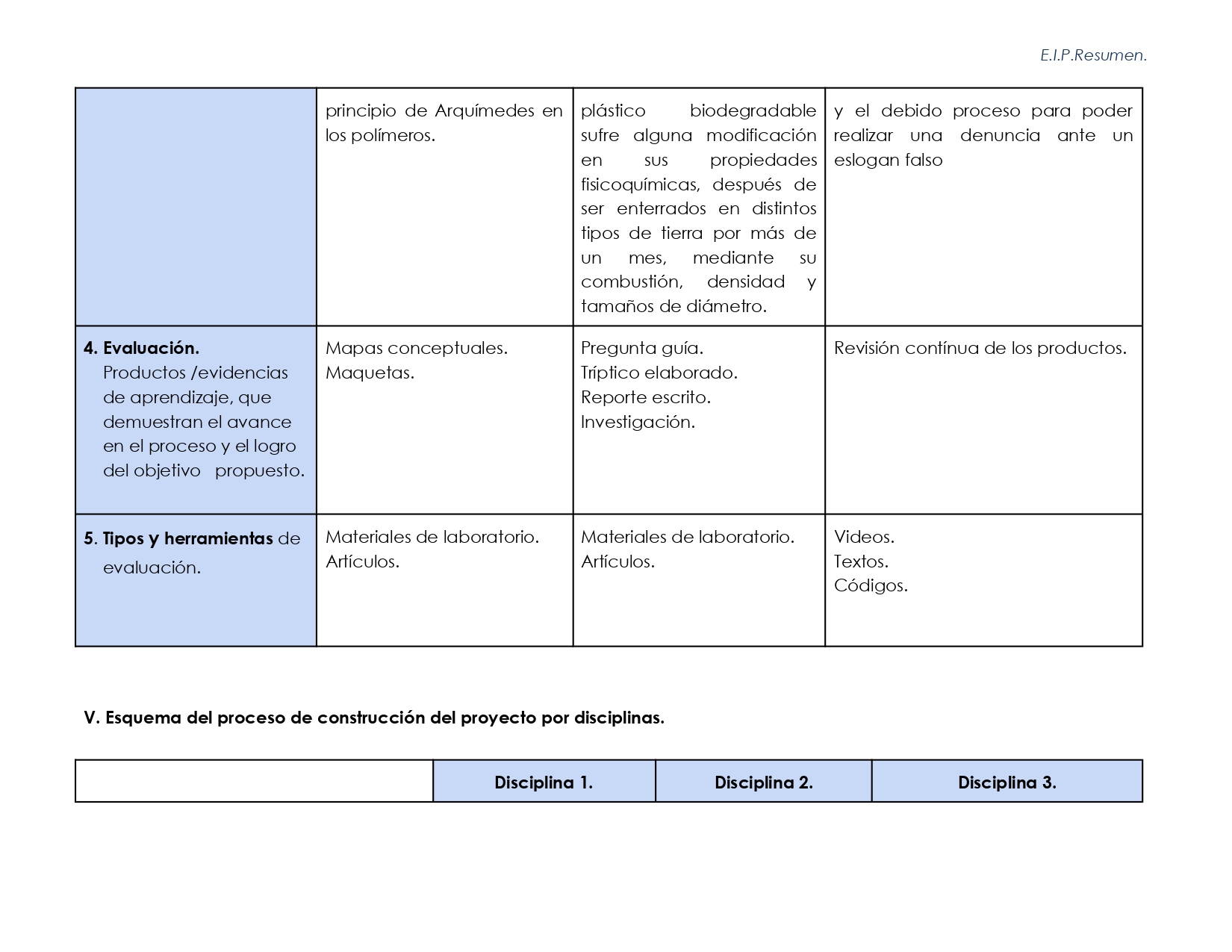 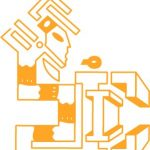 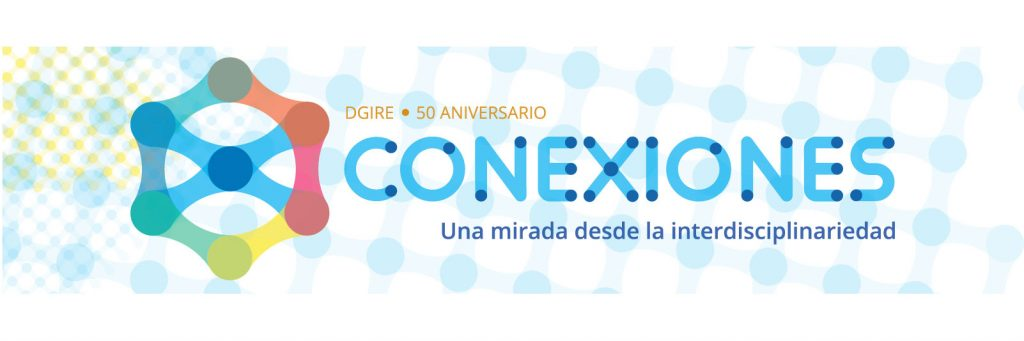 Producto 8. Elaboración inicial del proyecto
VI. Tiempos que se dedicarán al proyecto cada semana.
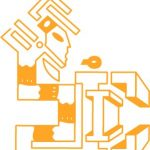 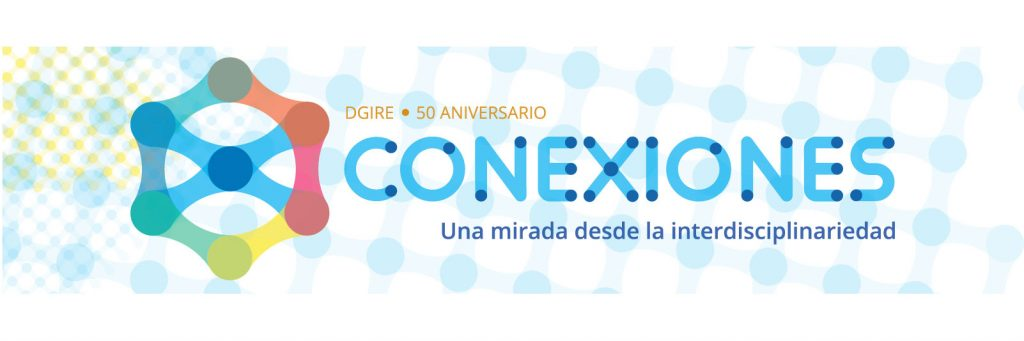 VII. Presentación del proyecto (producto).
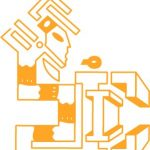 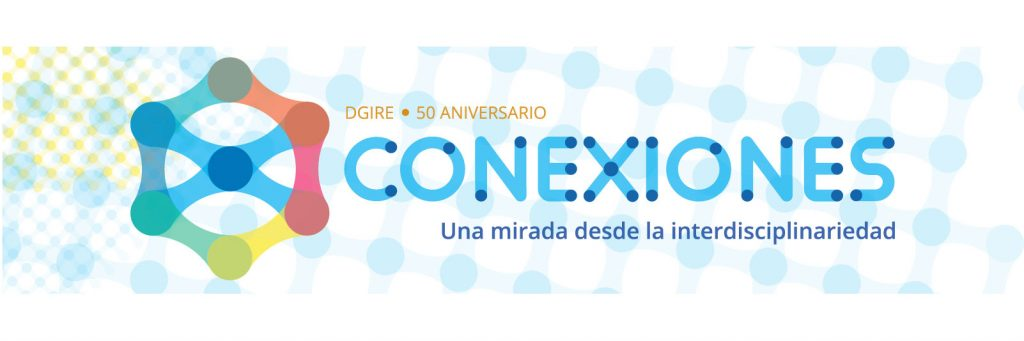 VIII. Evaluación del Proyecto.
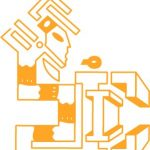 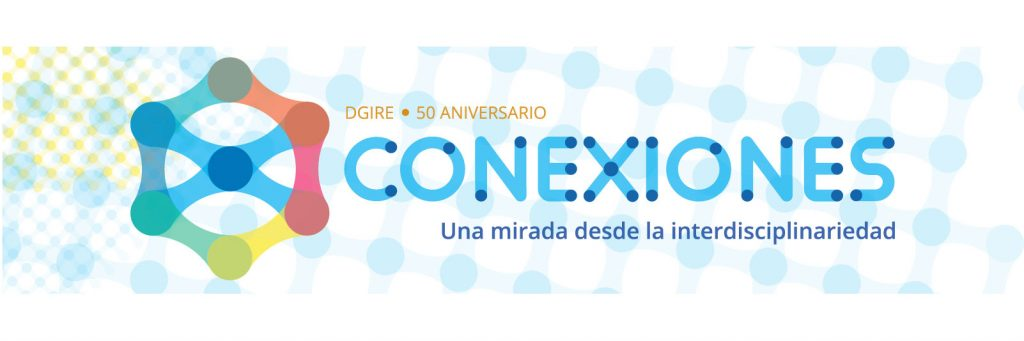 Producto 9. Fotografías de la sesión tomadas
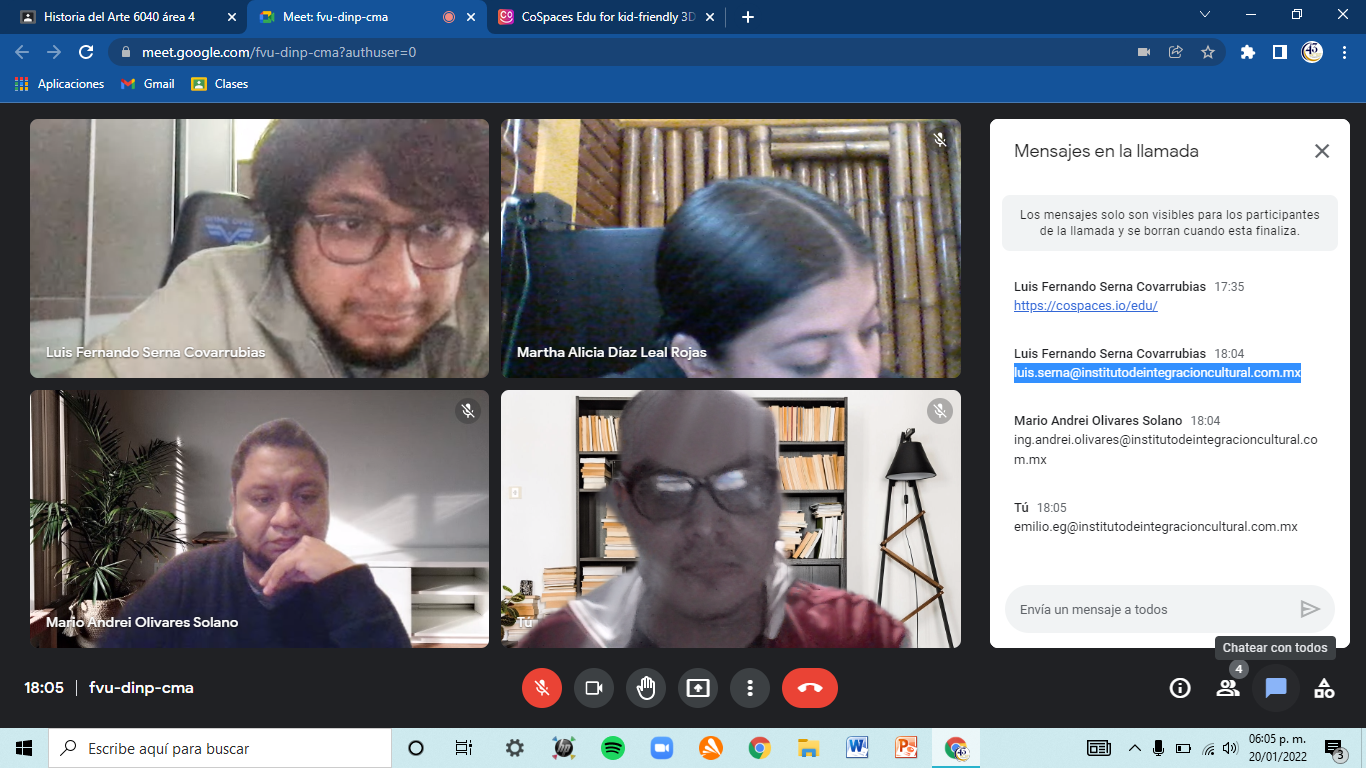 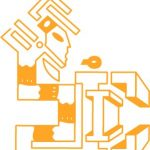 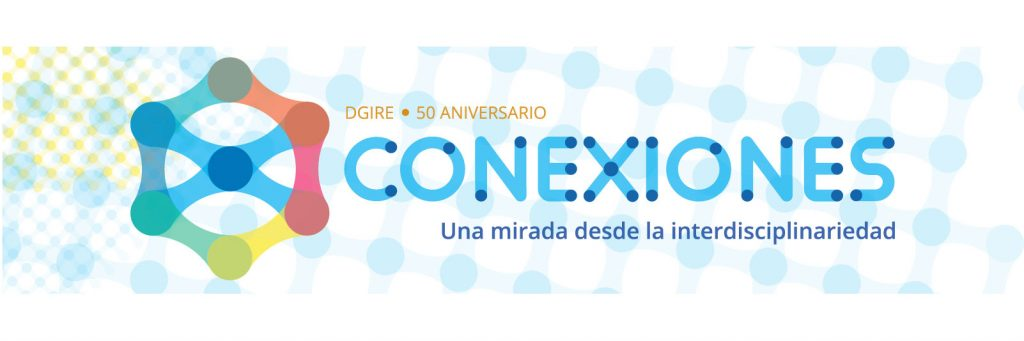 Producto 10. Evaluación. Tipos,
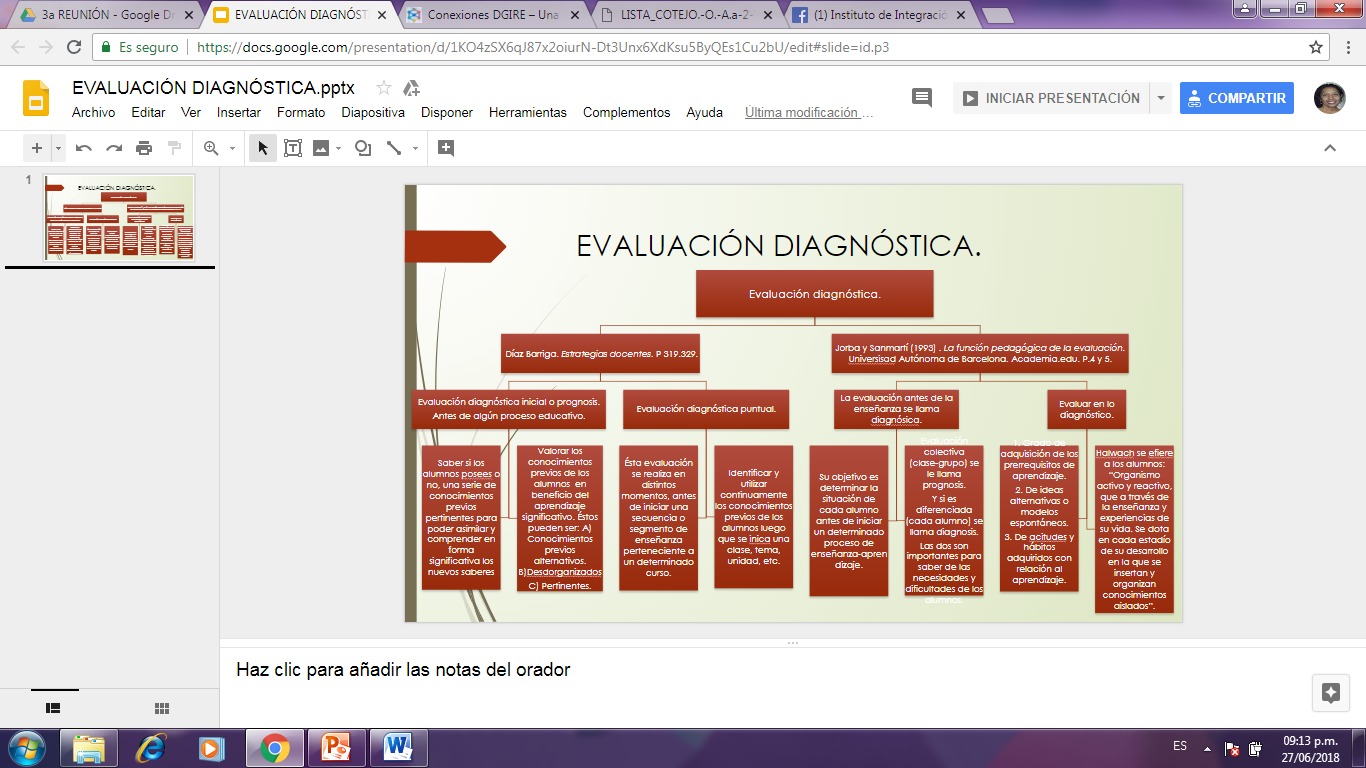 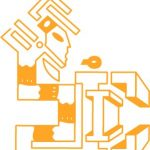 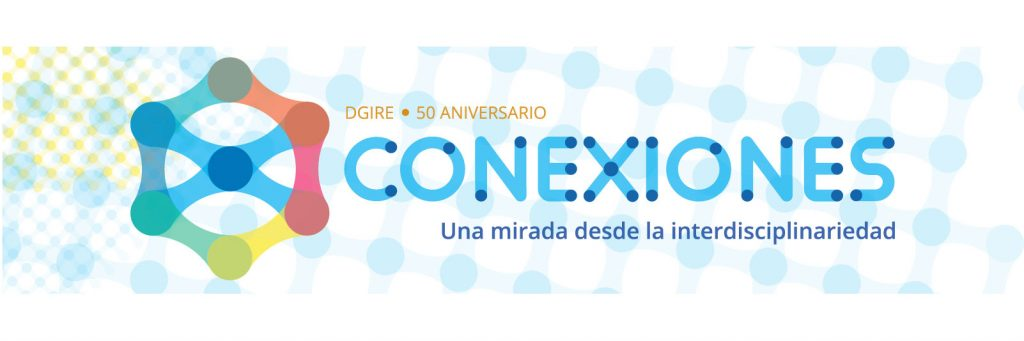 Producto 11. Evaluación. Formatos. Prerrequisitos
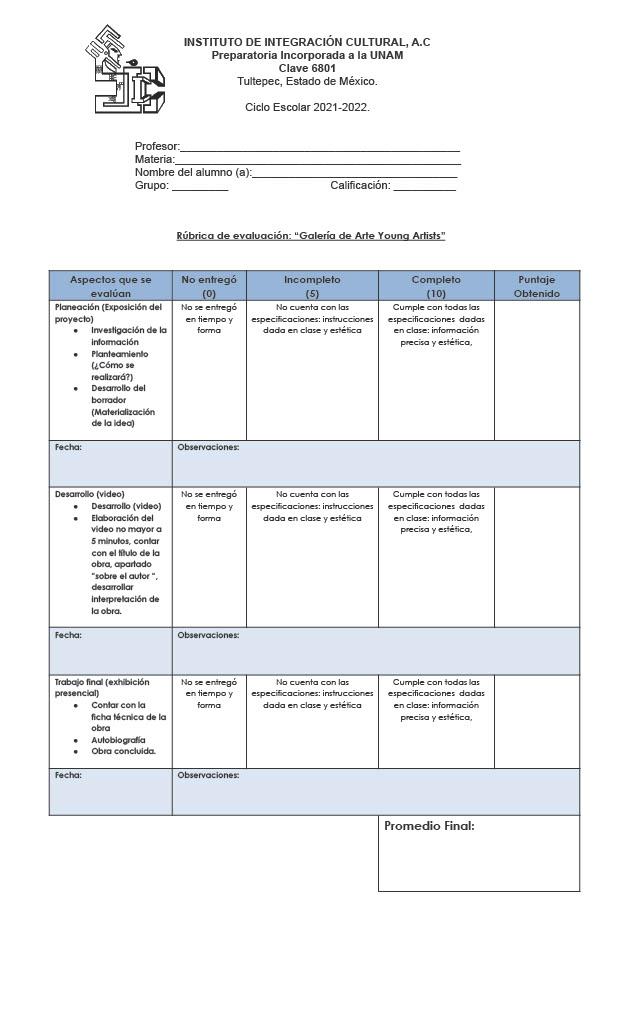 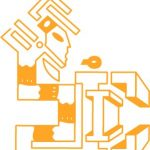 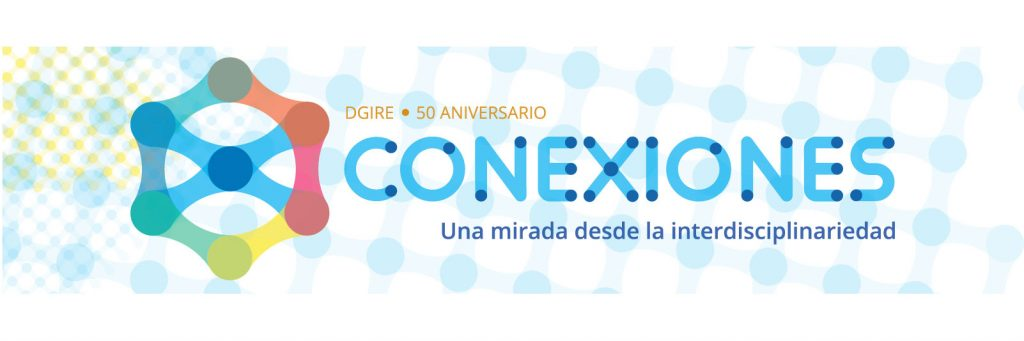 Producto 12. Evaluación. Formatos. Grupo Heterogéneo.
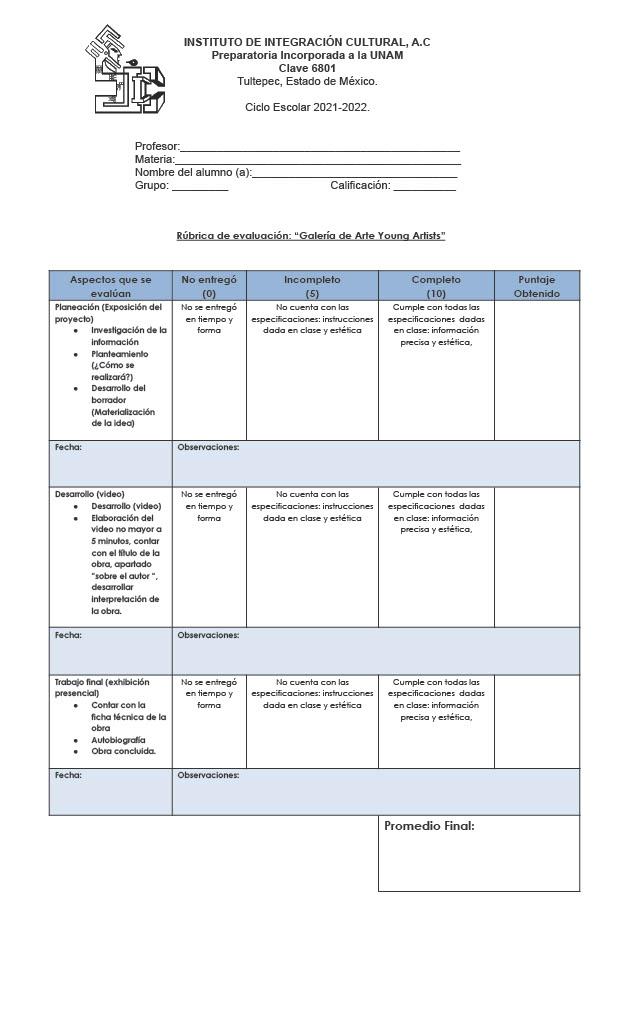 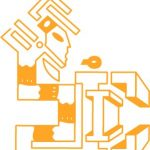 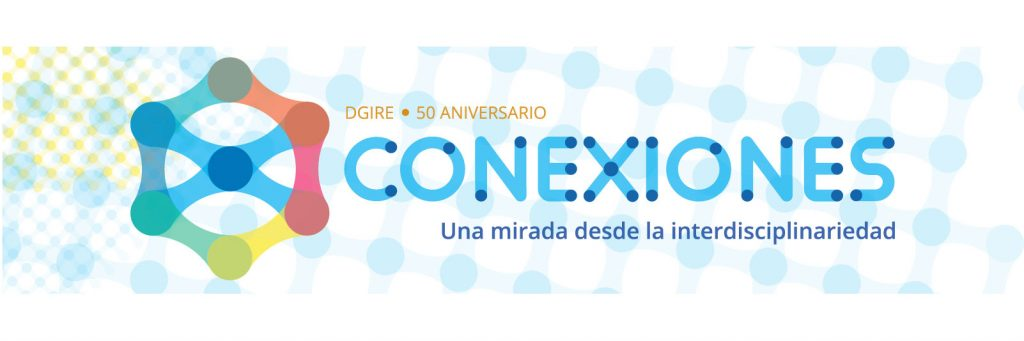 Producto 13. 
Lista de pasos para realizar una infografía digital.
Definir puntualmente la idea central
Seleccionar el tipo de infografía
Generar carpeta con imágenes e información
Elaborar un boceto que anticipe el diseño
Editar, mover o borrar imágenes y textos dando coherencia a la infografía
Elegir plantilla y establecer dimensiones y resolución
Crear cuenta en Piktochart
Verificar congruencia de elementos (nombre, objetivo, texto)
Dar estilo a la plantilla con colores y herramientas del programa
Indicar como pie de página los créditos de imágenes y/o textos
Verificar si el contenido es claro y sin muchos distractores
Dar formato a la infografía (PDF, jpg, etc.) para descargar y/o compartir
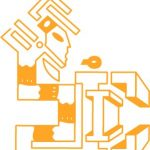 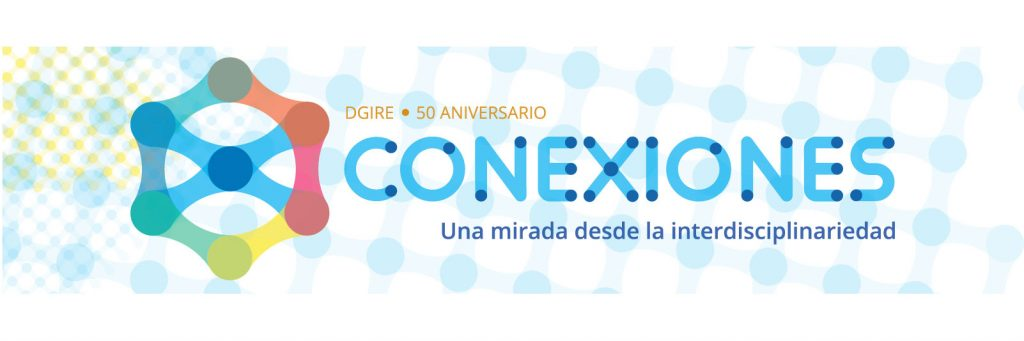 Producto 14. Infografía
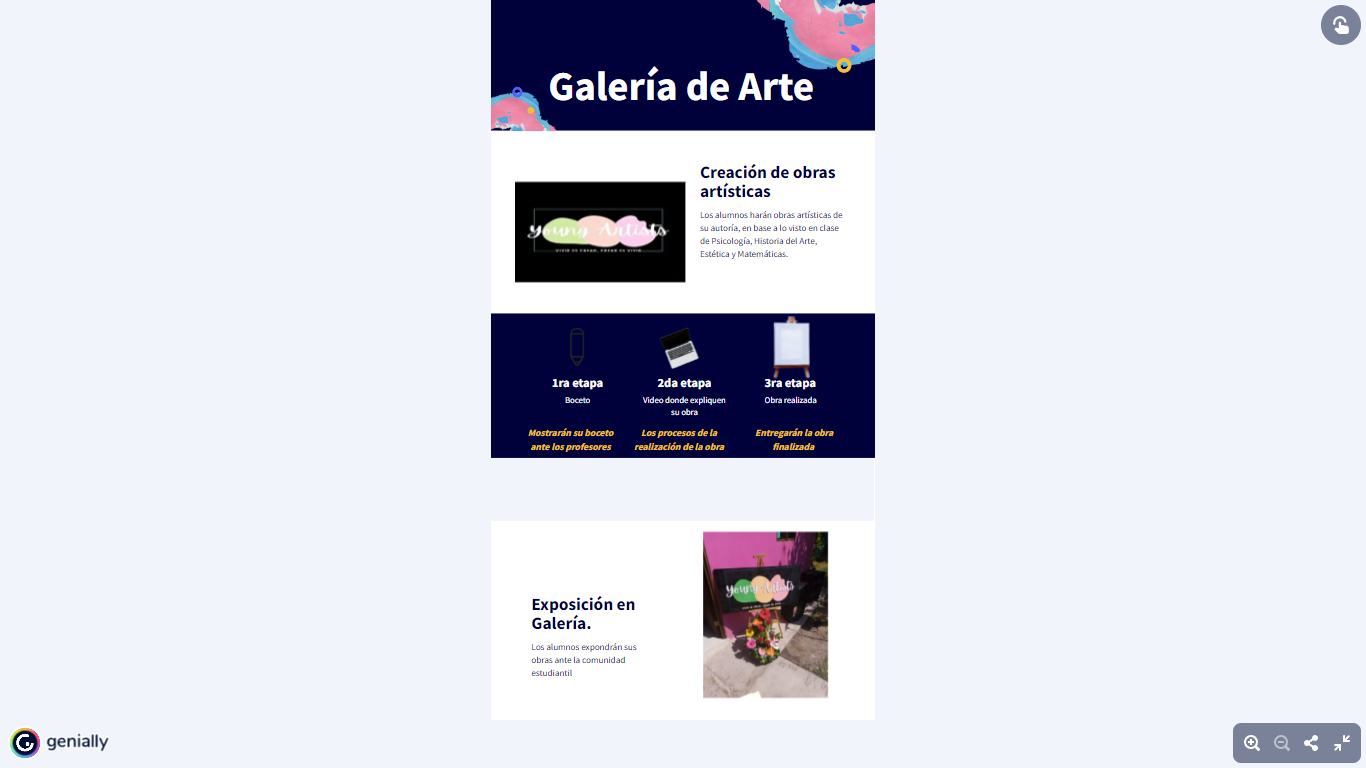 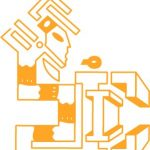 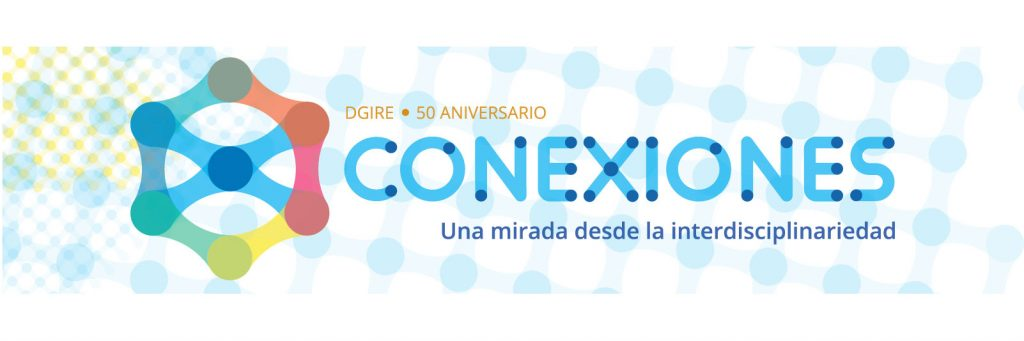 Reflexiones personales.
La interdisciplina tiene como finalidad el poder crear desde el principio del compartir, el esfuerzo conjunto de diversas disciplinas encaminadas al aprendizaje hace la labor docente aún más enriquecedora,  ya que están presentes diversas gratificaciones,  en primer instancia la finalidad de poder crear en este proyecto una galería de arte que implícitamente creó un hábito de poder encausar los pensamientos, creencias y emociones que albergan los jóvenes estudiantes del Instituto, además poder  coexistir como un proyecto en equipo, esto al integrar nuestros esfuerzos, tiempo y conocimientos, saliendo del  esquema individual que habituamos como docentes, y aprender de las disciplinas con las que colaboramos a nivel de conocimiento y aplicación. El proyecto tiene la noble intención de poder dar espacio a los jóvenes estudiantes para crear y confiar en su técnica, habilidad y arte, creando confianza en sus aprendizajes en cada una de las disciplinas que colaboramos.